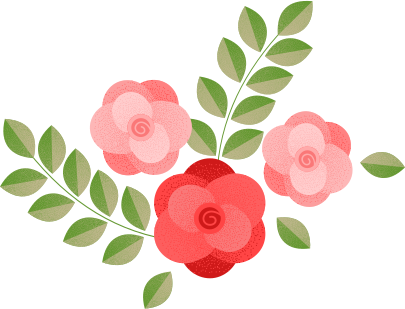 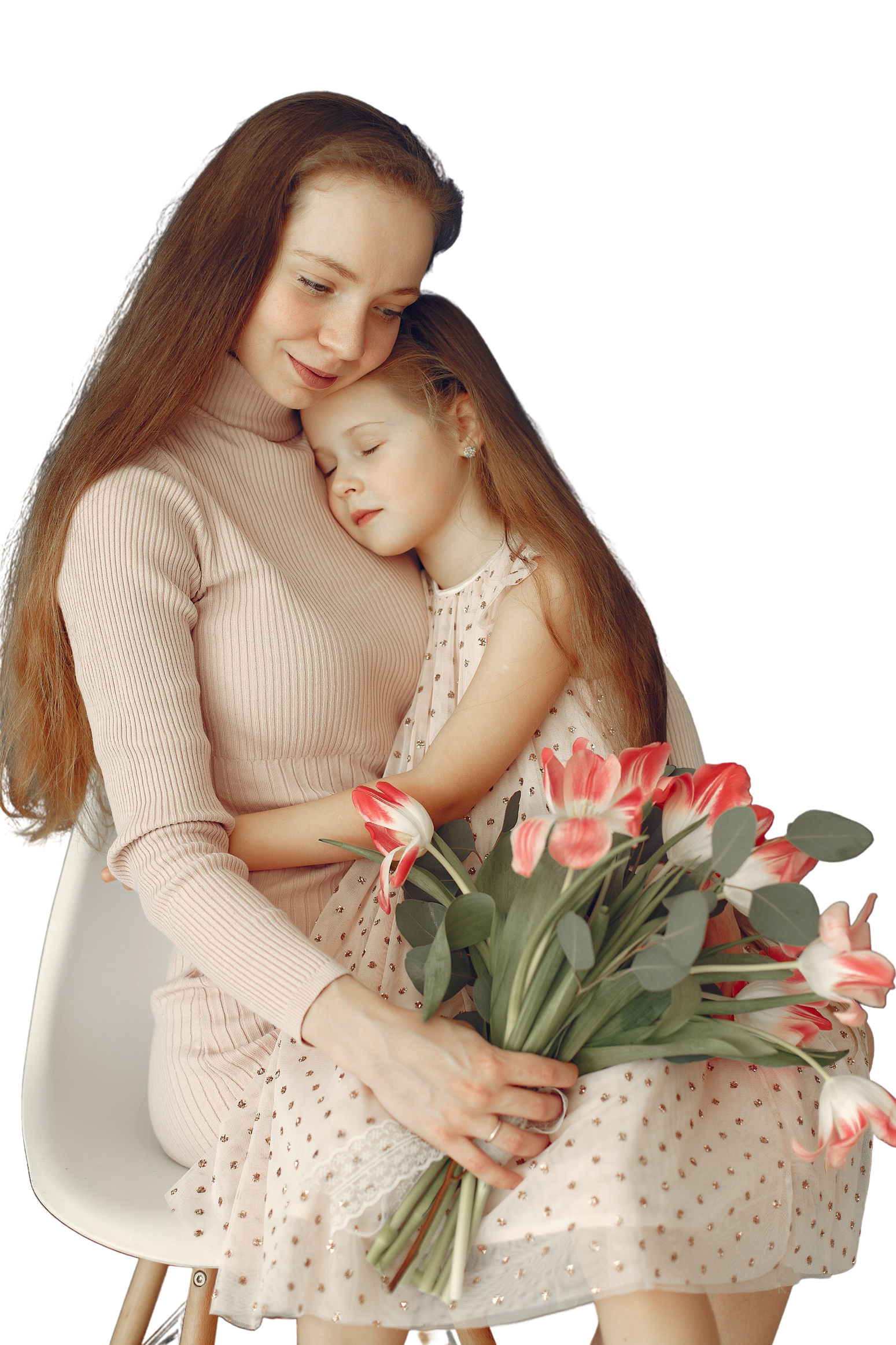 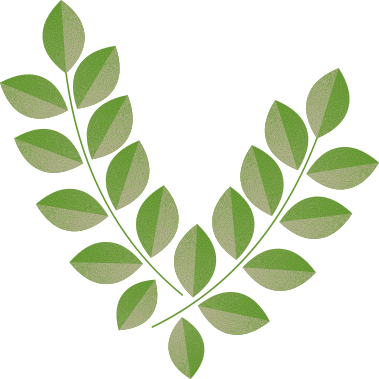 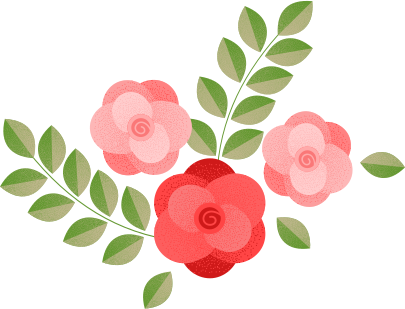 MARKETING PRESENTATION
Mother's
Day
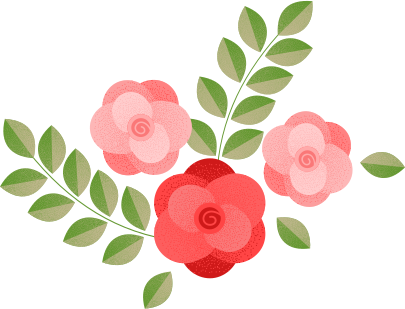 CANVA
POWERPOINT
GOOGLE SLIDES
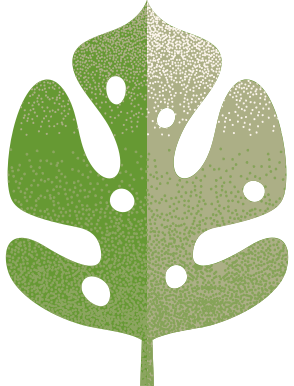 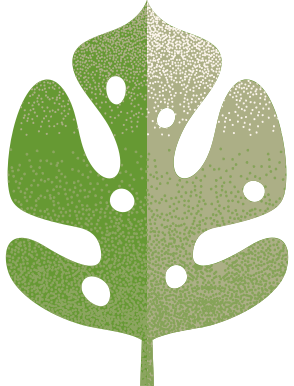 How to Use This Presentation
Click on the "Canva" button under this presentation preview. 
Start editing your presentation.
You need to sign in to your
Canva account.
Click on the "PowerPoint" button
below this presentation preview. 
Start editing your presentation.
Download and install the fonts used
in this presentation as listed
on the next page.
Click on the "Google Slides" button below this presentation preview. 
Click on "Make a copy."
Start editing your presentation.
You need to sign in to your
Google account.
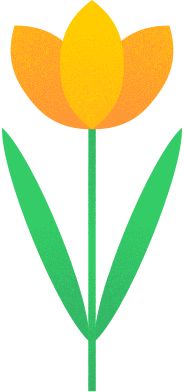 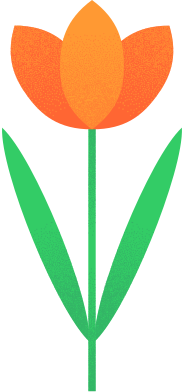 Table Of Contents
Introduction
Our Process
About Us
01
02
03
Elaborate on what
 you want to discuss.
Elaborate on what
you want to discuss.
Elaborate on what
you want to discuss.
01
Introduction
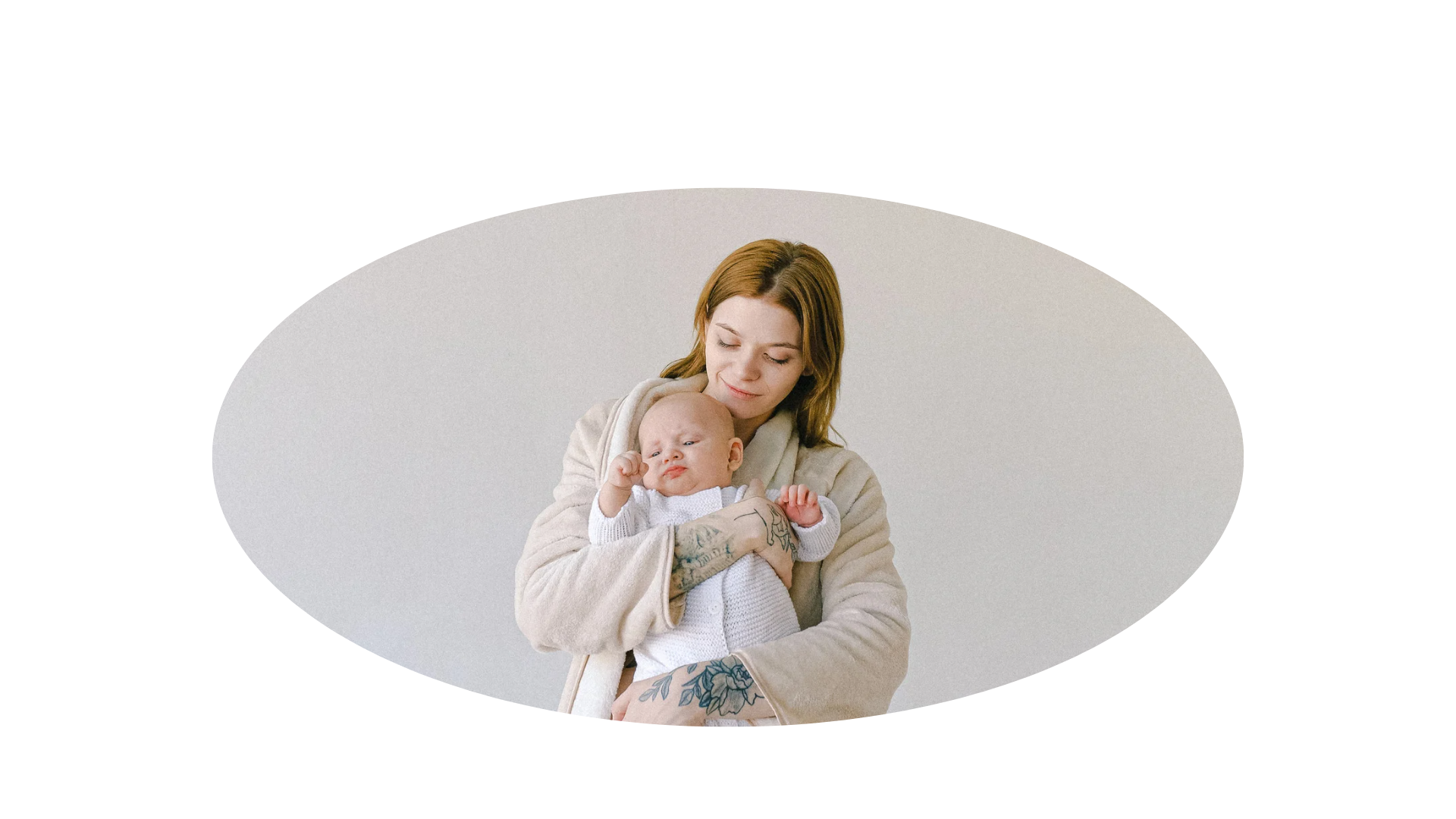 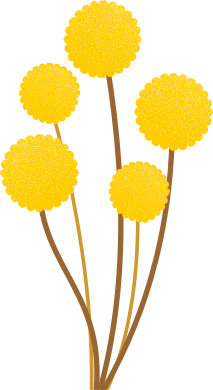 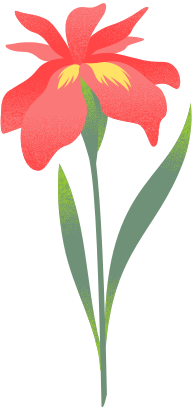 Elaborate on what
you want to discuss.
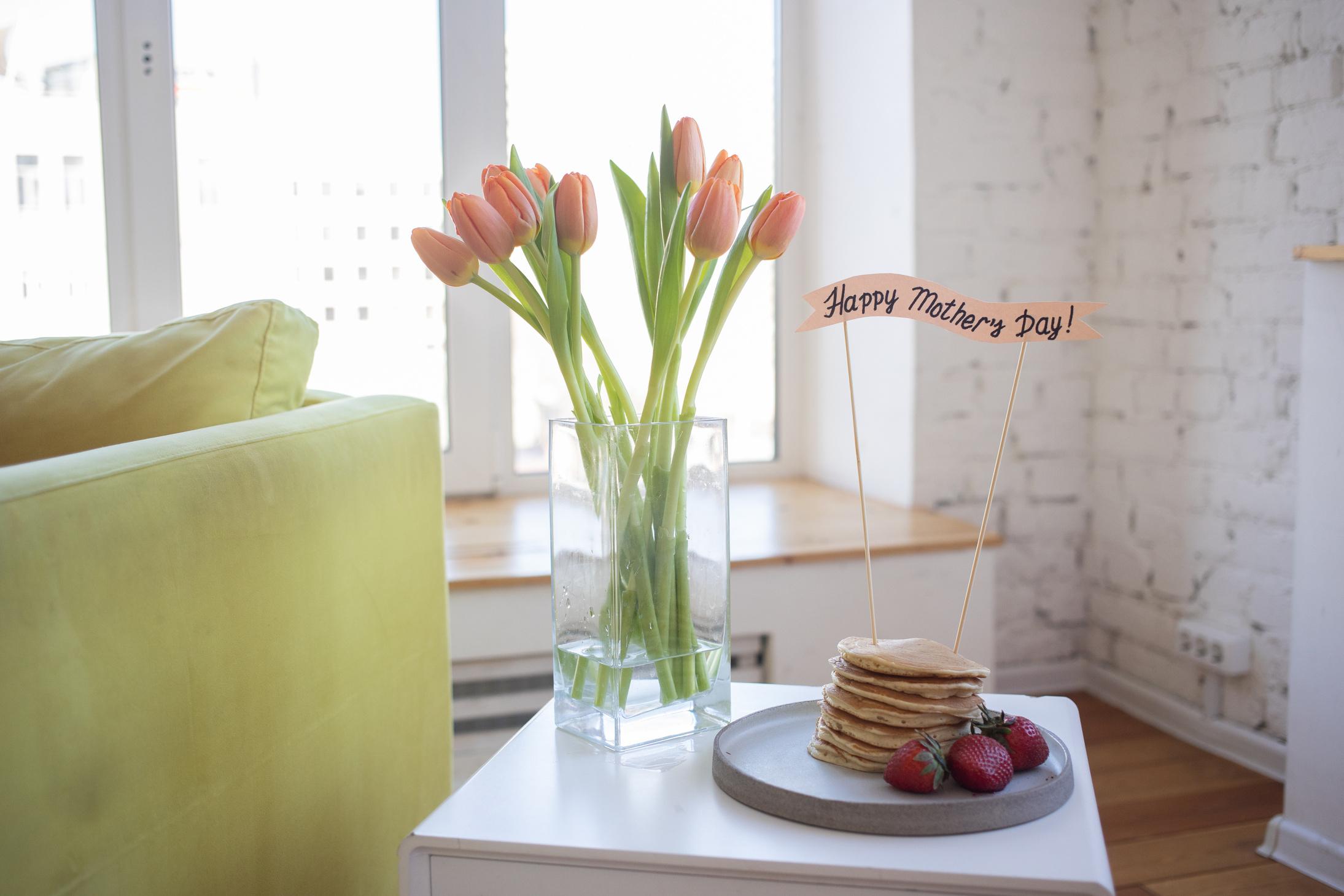 Welcome To
Presentation
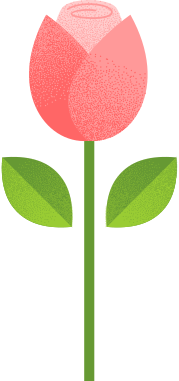 I'm Rain, and I'll be sharing with you my beautiful ideas.
Follow me at @reallygreatsite to learn more.
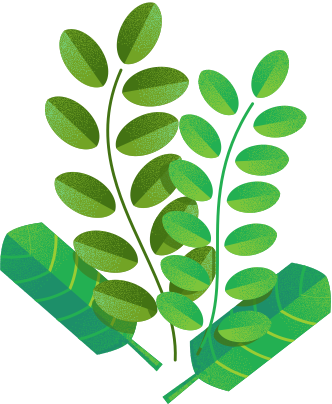 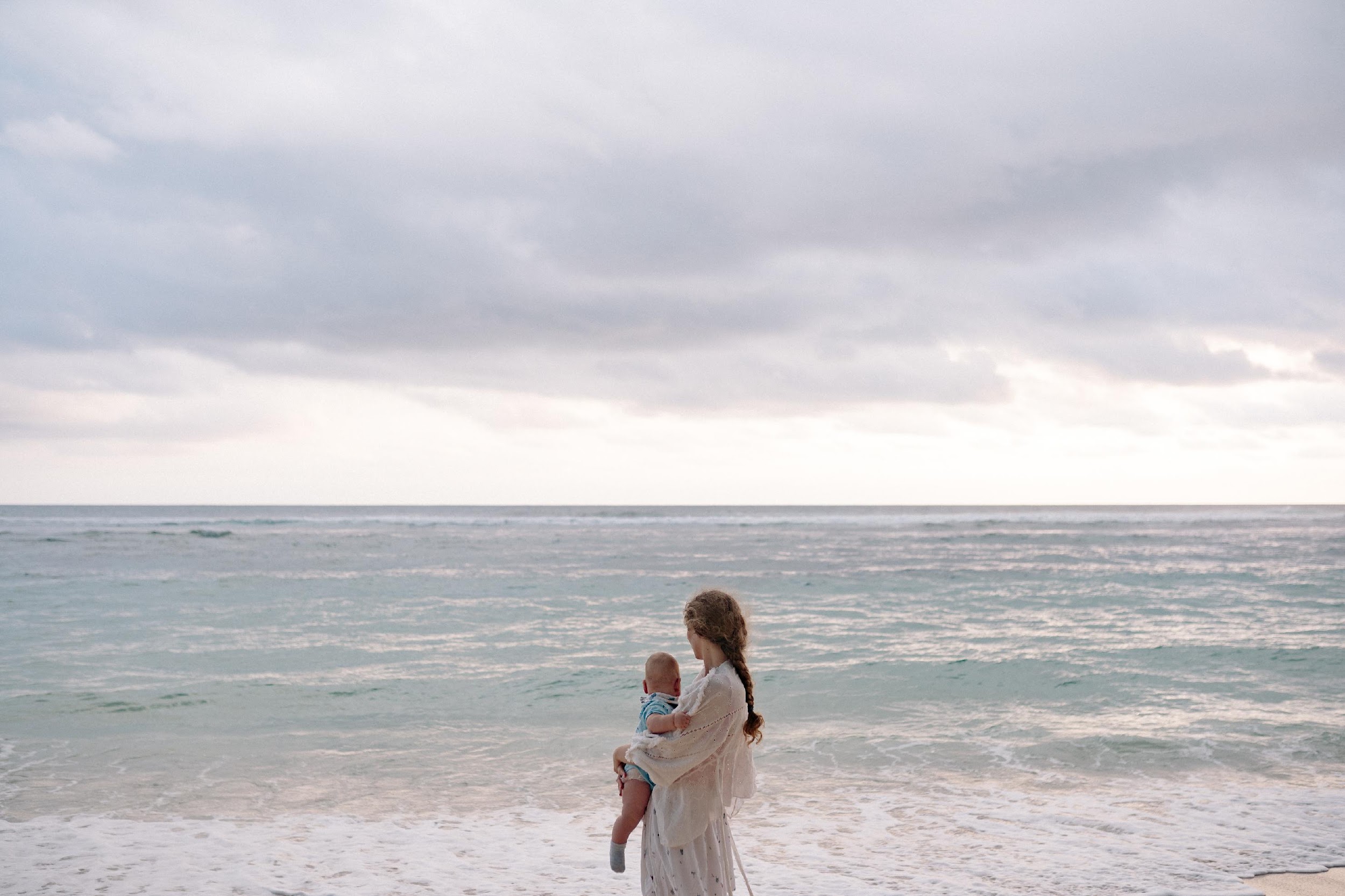 Our Company
Who we are?
Briefly elaborate on
what you want to discuss.
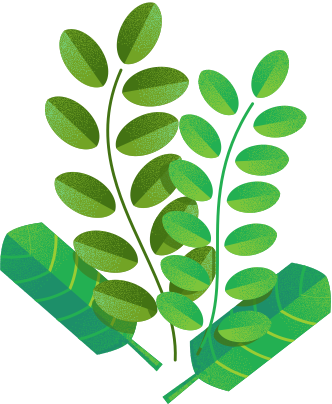 What we do?
Briefly elaborate on
what you want to discuss.
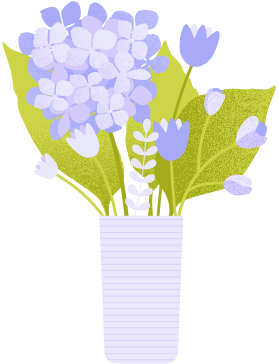 Mission
Vision
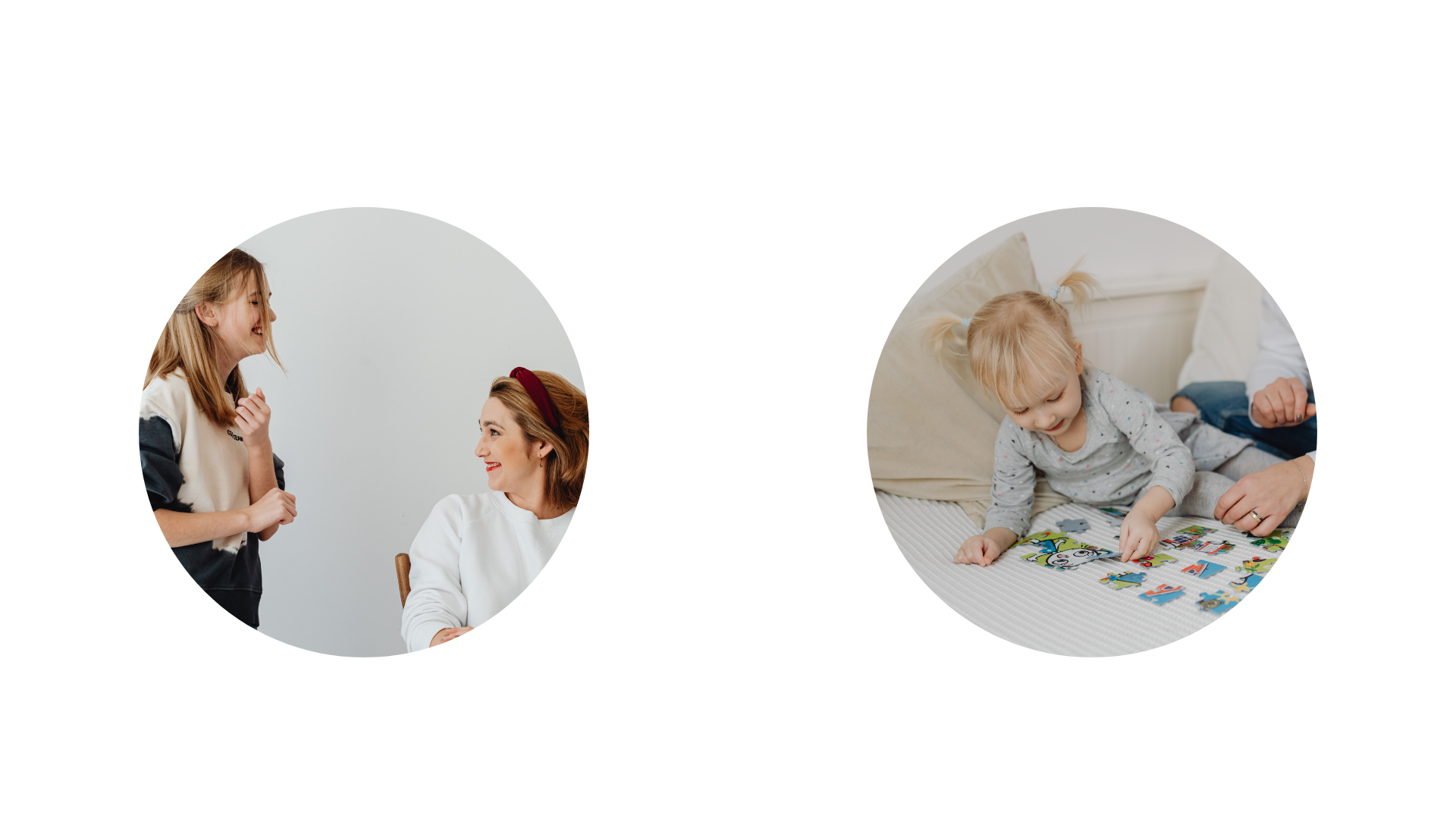 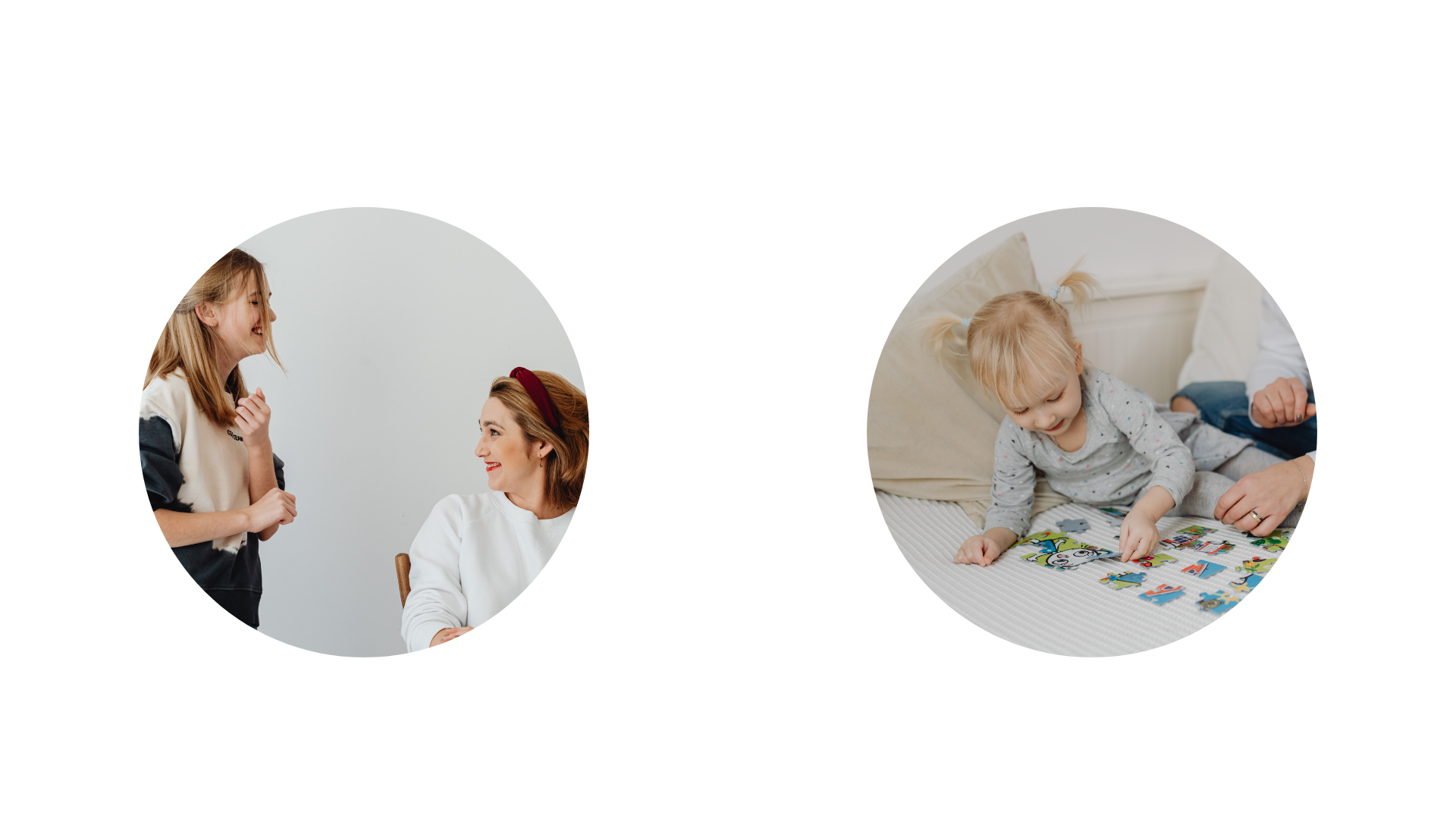 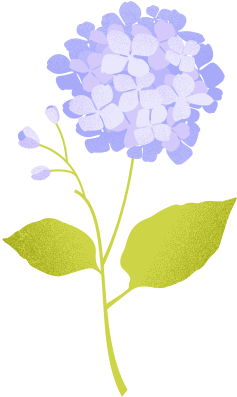 Enter your grand vision statement!
Enter your grand vision statement!
Add a Timeline Page
Add a main point
Add a main point
Add a main point
Add a main point
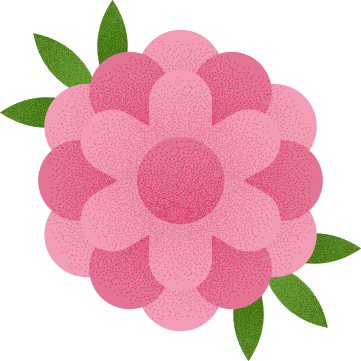 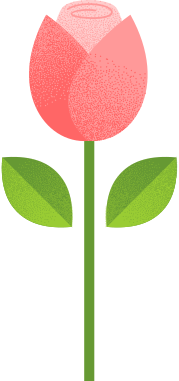 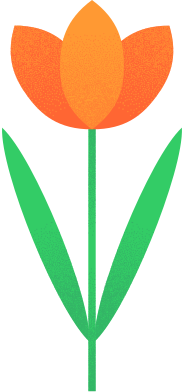 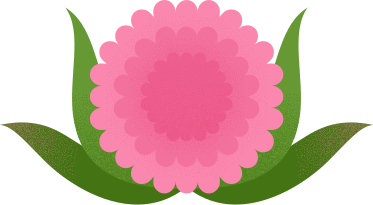 Elaborate on what
you want to discuss.
Elaborate on what
you want to discuss.
Elaborate on what
you want to discuss.
Elaborate on what
you want to discuss.
02
Our Process
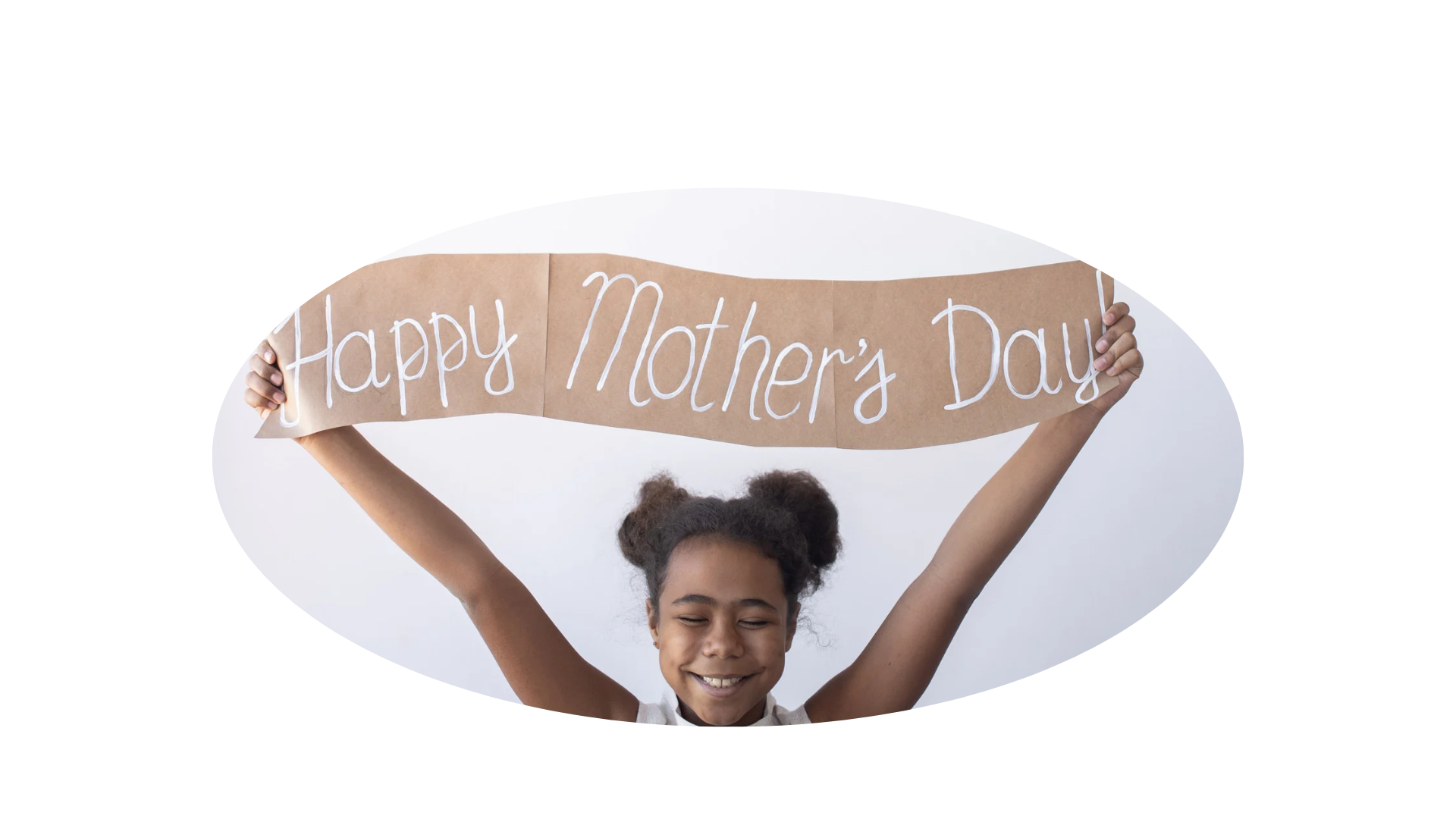 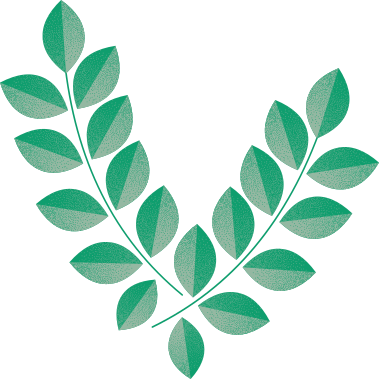 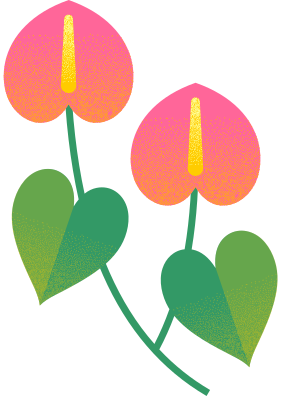 Elaborate on what
you want to discuss.
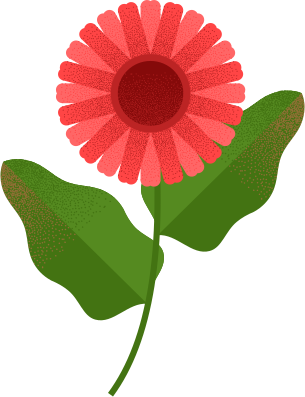 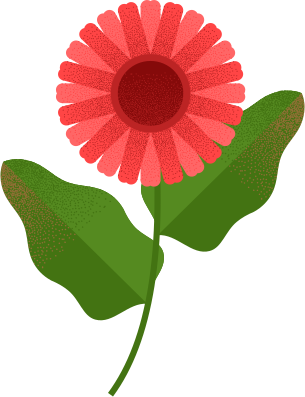 Our Services
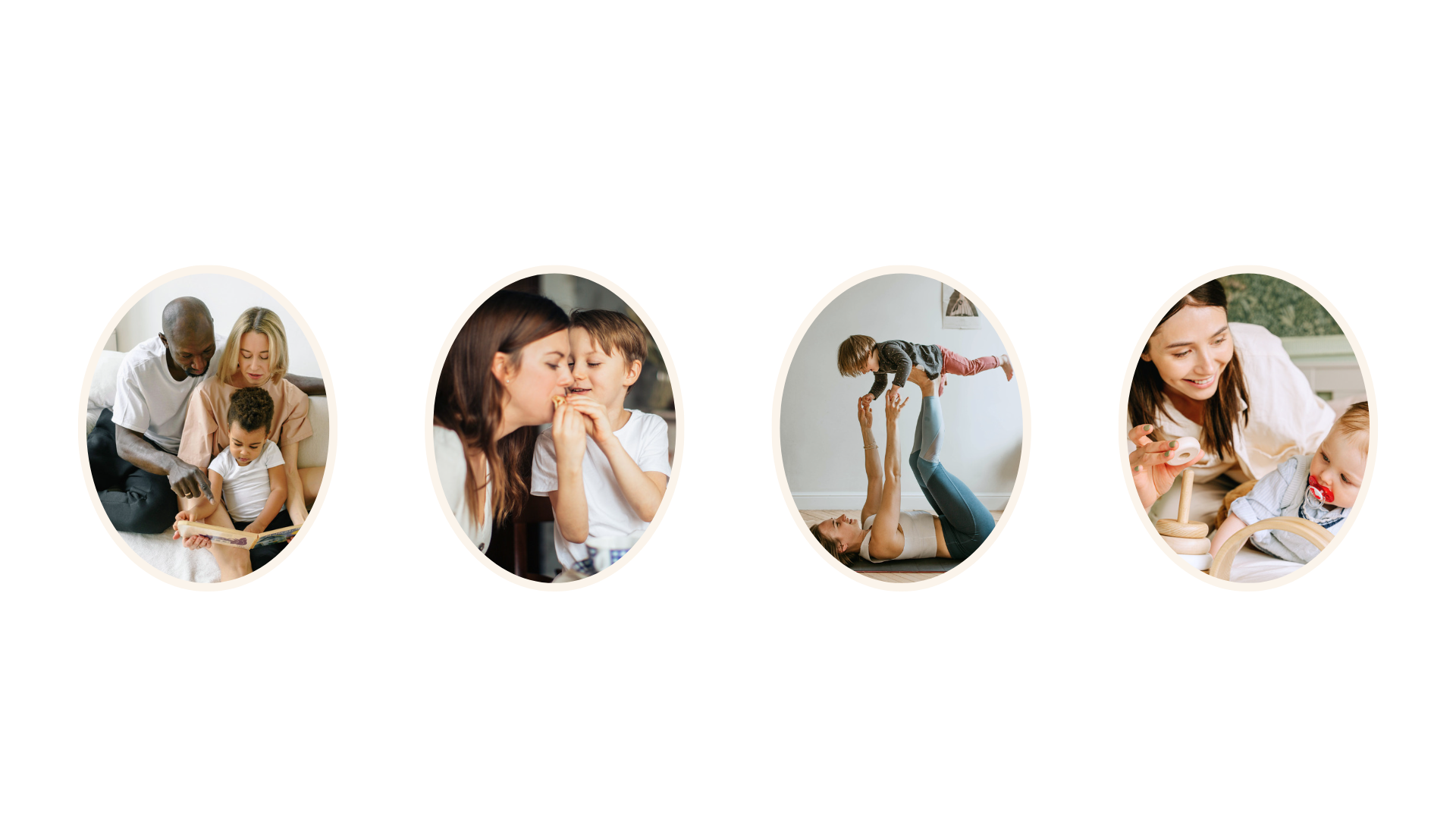 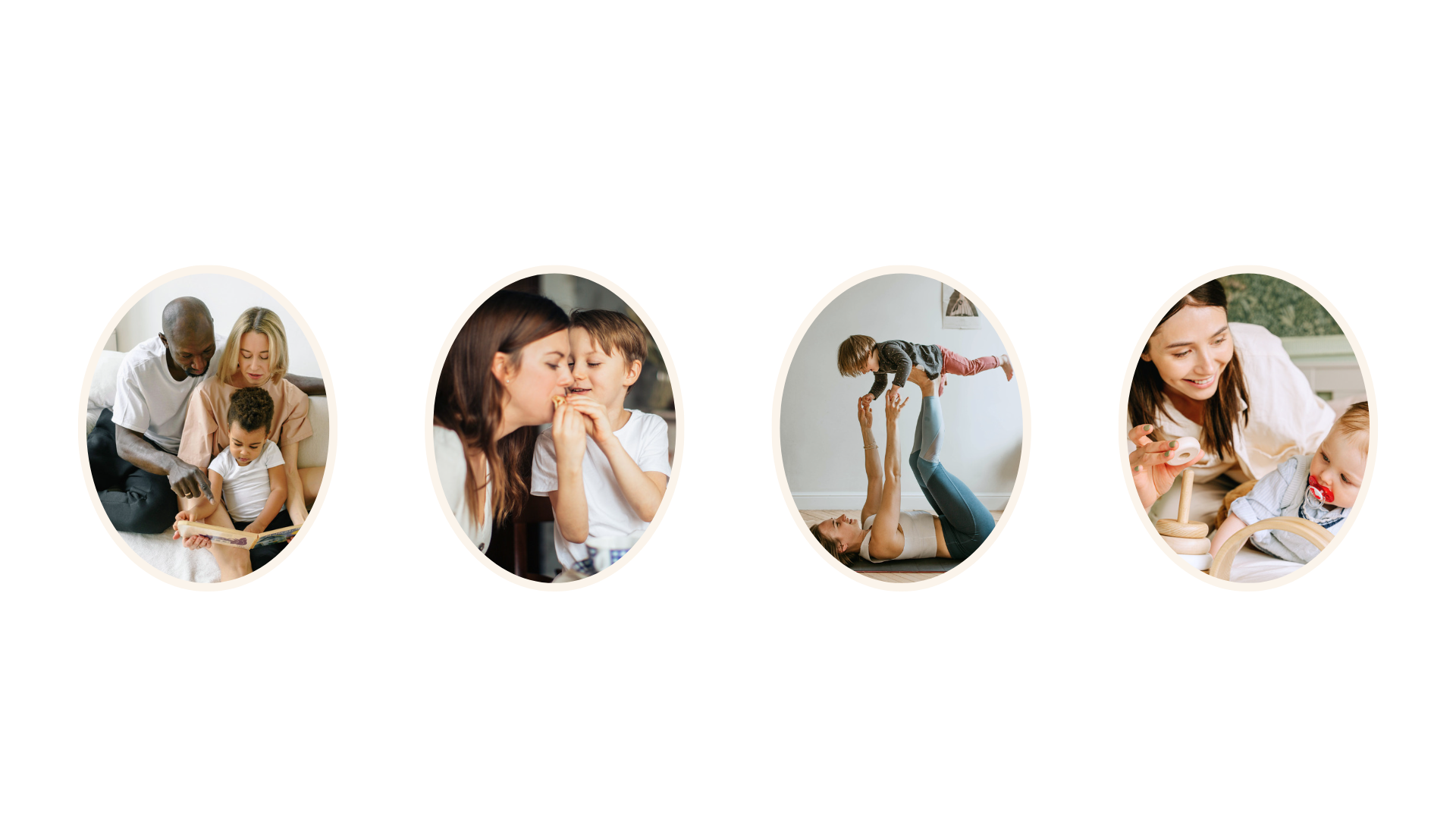 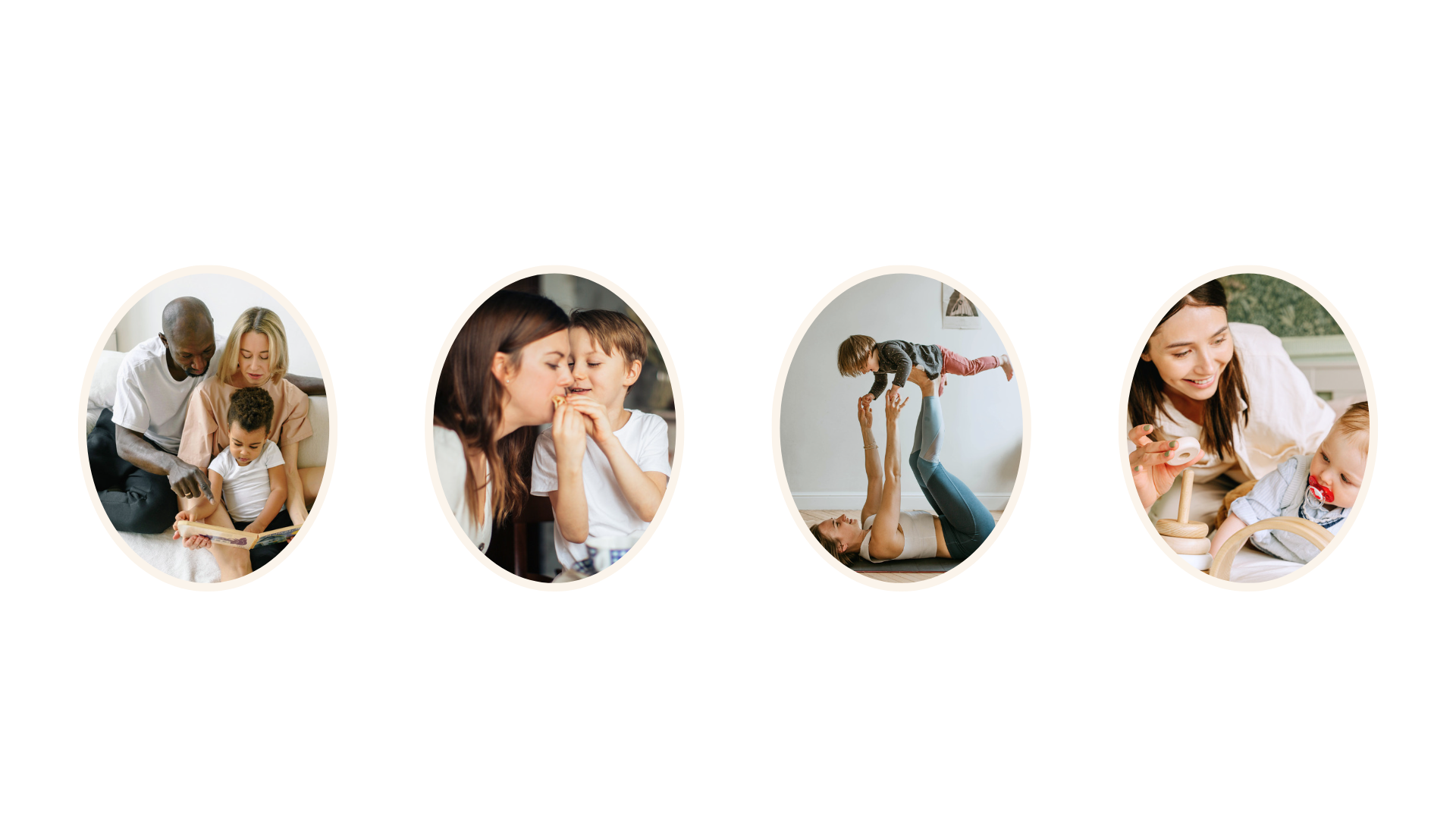 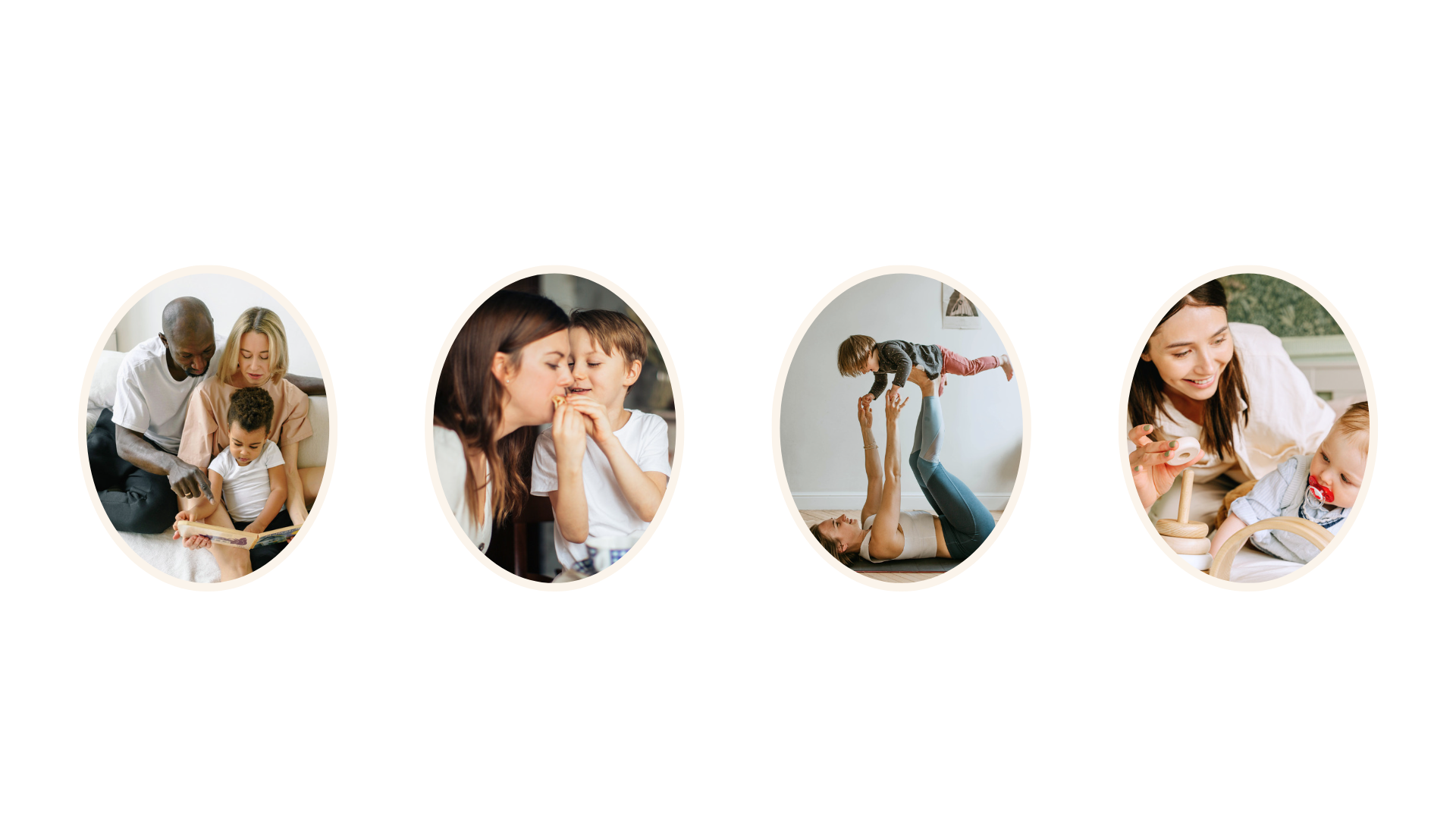 Service One
Service Two
Service Three
Service Four
Elaborate on what
you want to discuss.
Elaborate on what
you want to discuss.
Elaborate on what
you want to discuss.
Elaborate on what
you want to discuss.
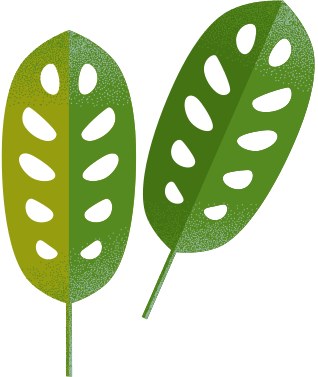 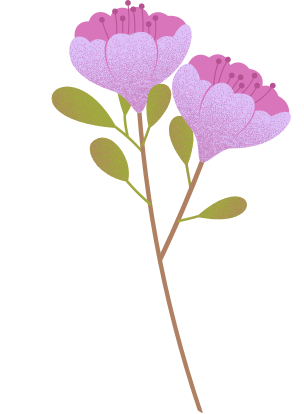 Your Project
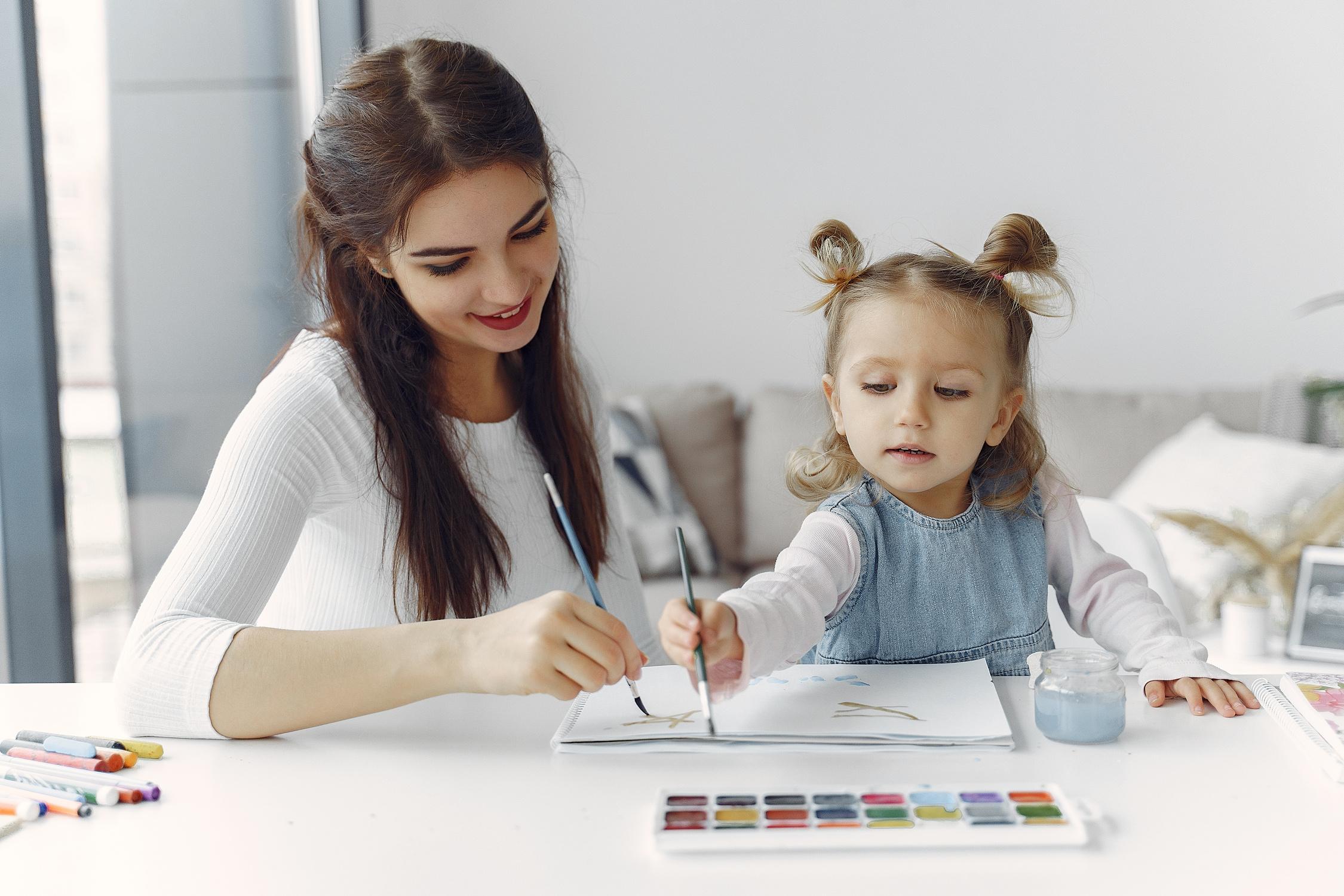 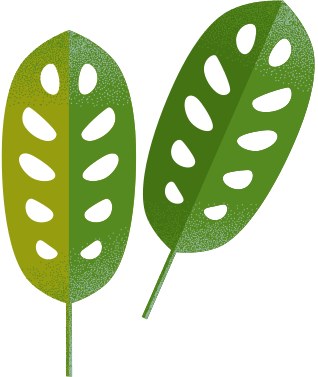 Presentations are communication tools that can be used as demonstrations, lectures, speeches, reports, and more. It is mostly presented before an audience. It serves a variety of purposes, making presentations powerful tools for convincing and teaching.
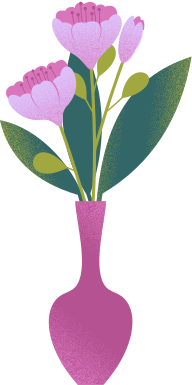 YEAR: 2022
ROLE: WRITE YOUR ROLE
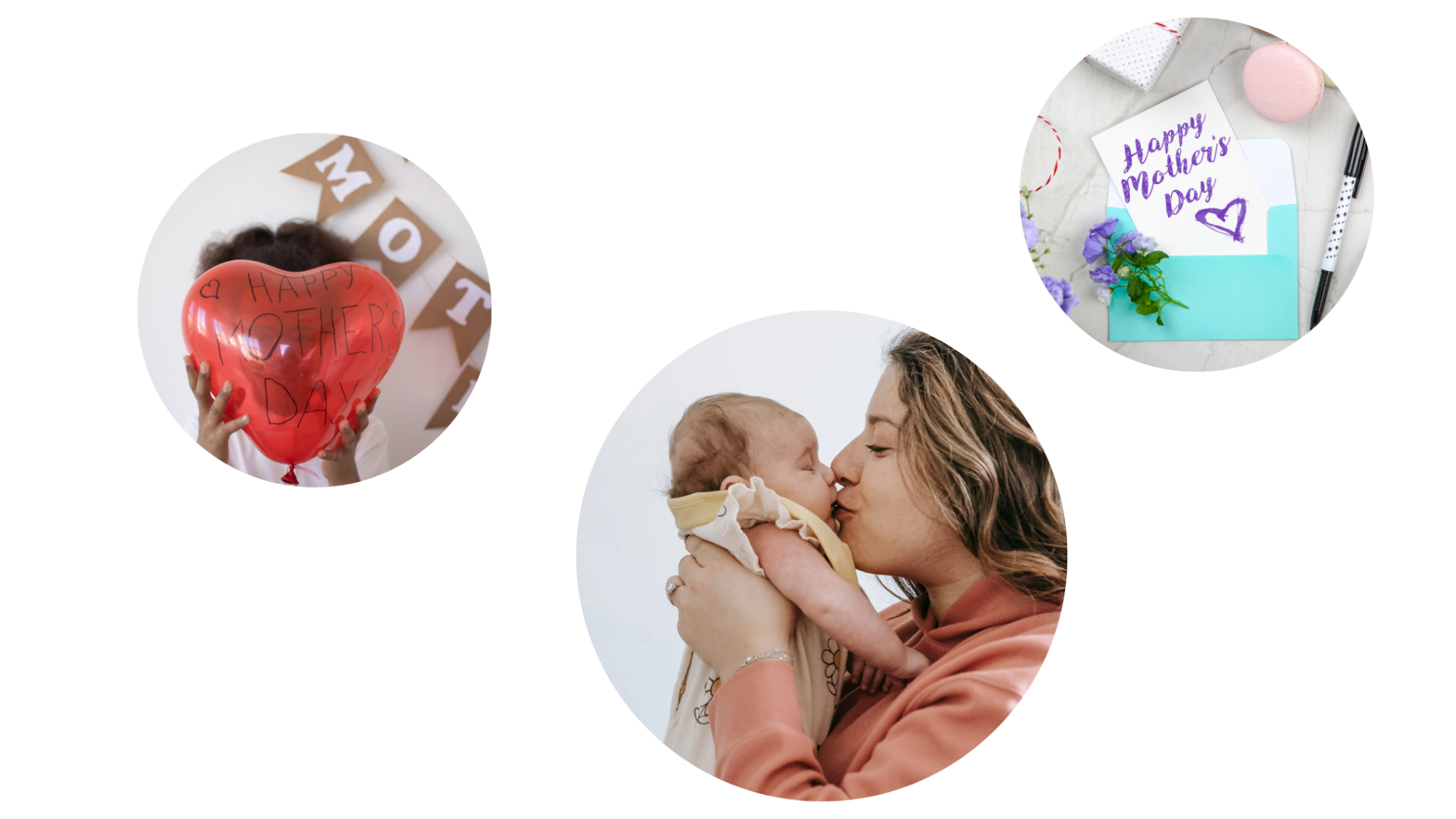 Gallery Image
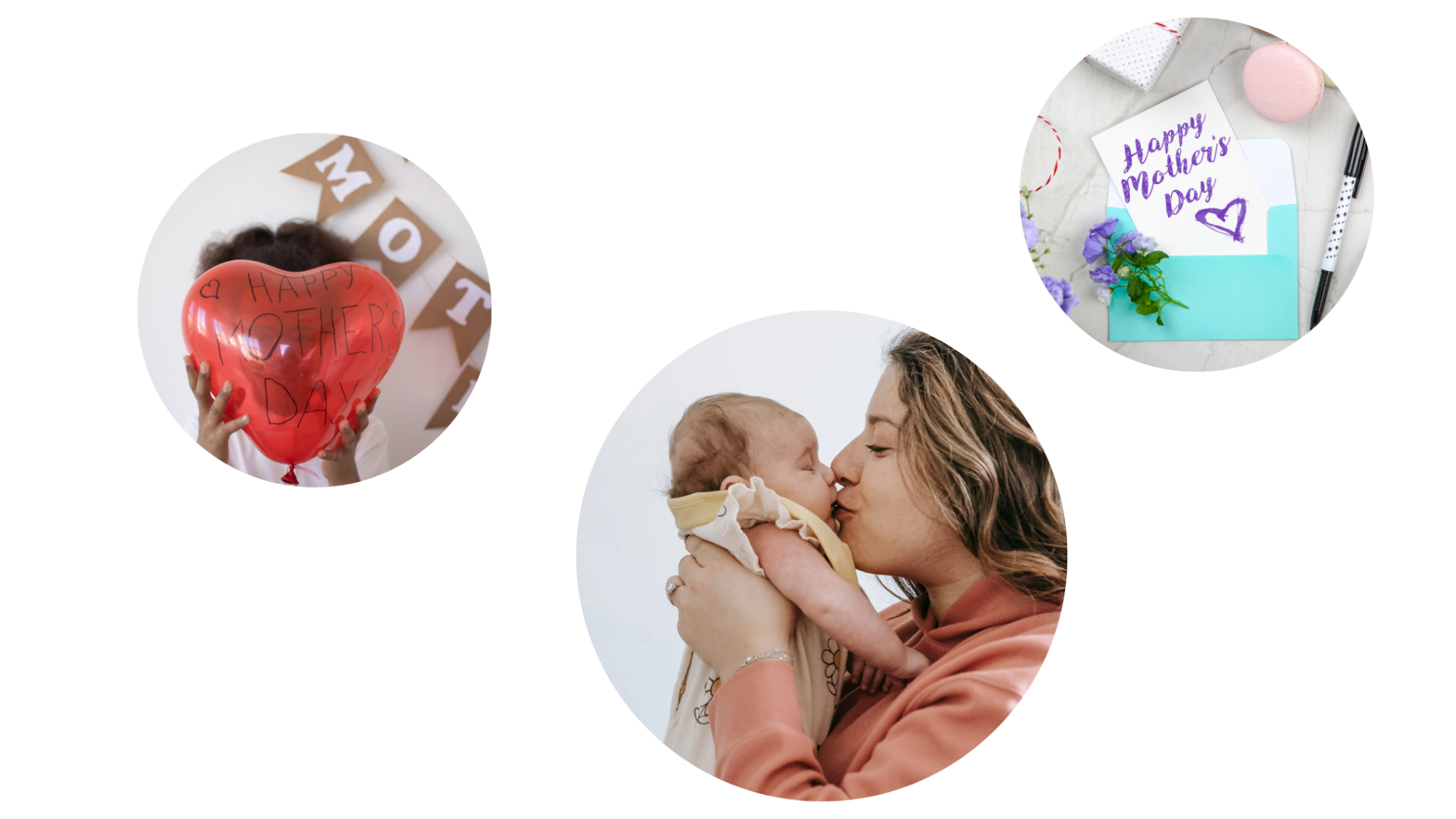 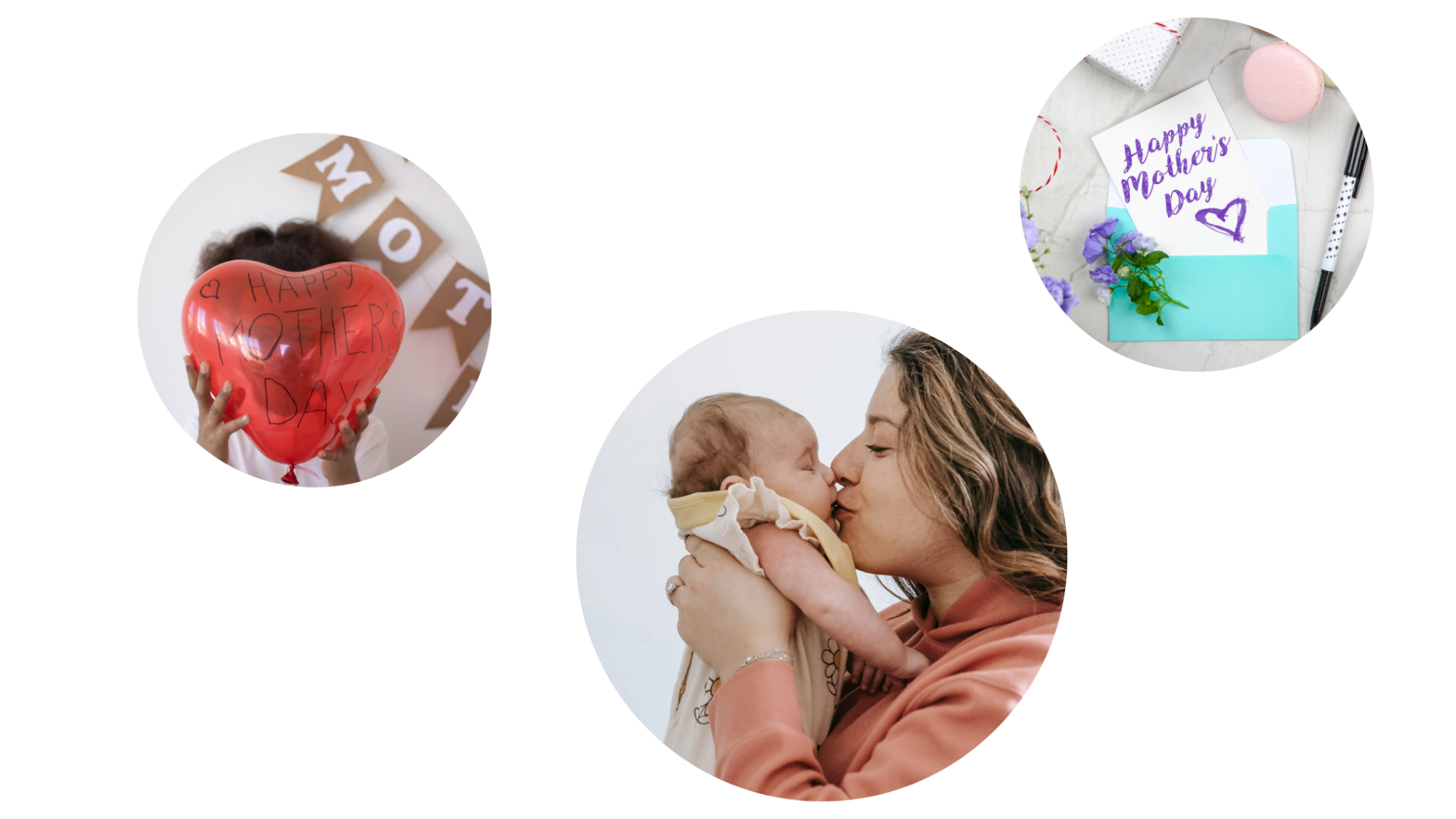 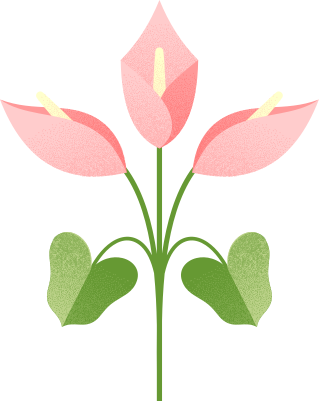 What can you say about your projects?
Share it here!
Market Research
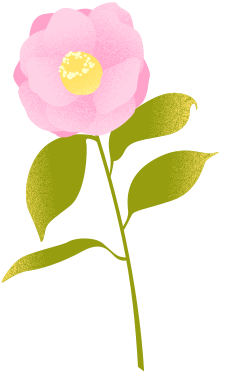 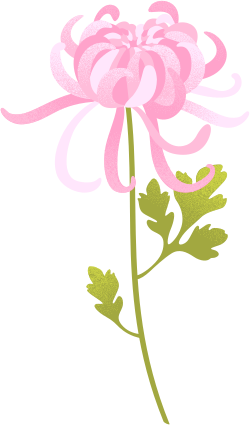 60%
43%
35%
Elaborate on the featured statistic
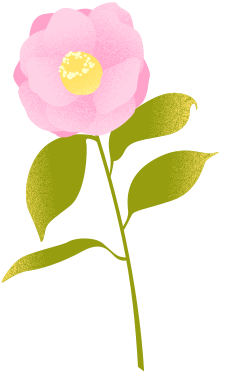 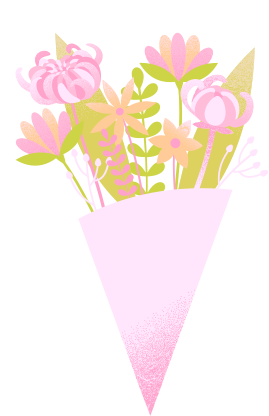 Elaborate on the
featured statistic.
Elaborate on the
featured statistic.
Elaborate on the
featured statistic.
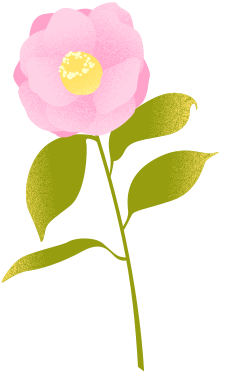 Series 2
Series 3
20
Analysis
15
Elaborate on the featured statistic.
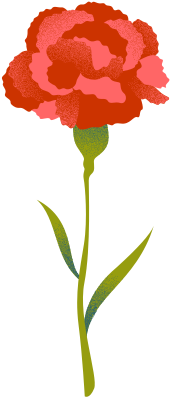 10
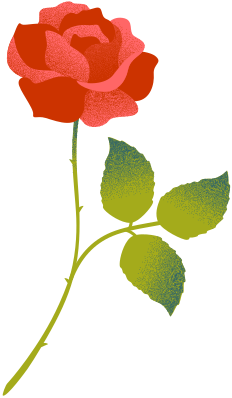 5
0
0
5
10
15
20
25
S
O
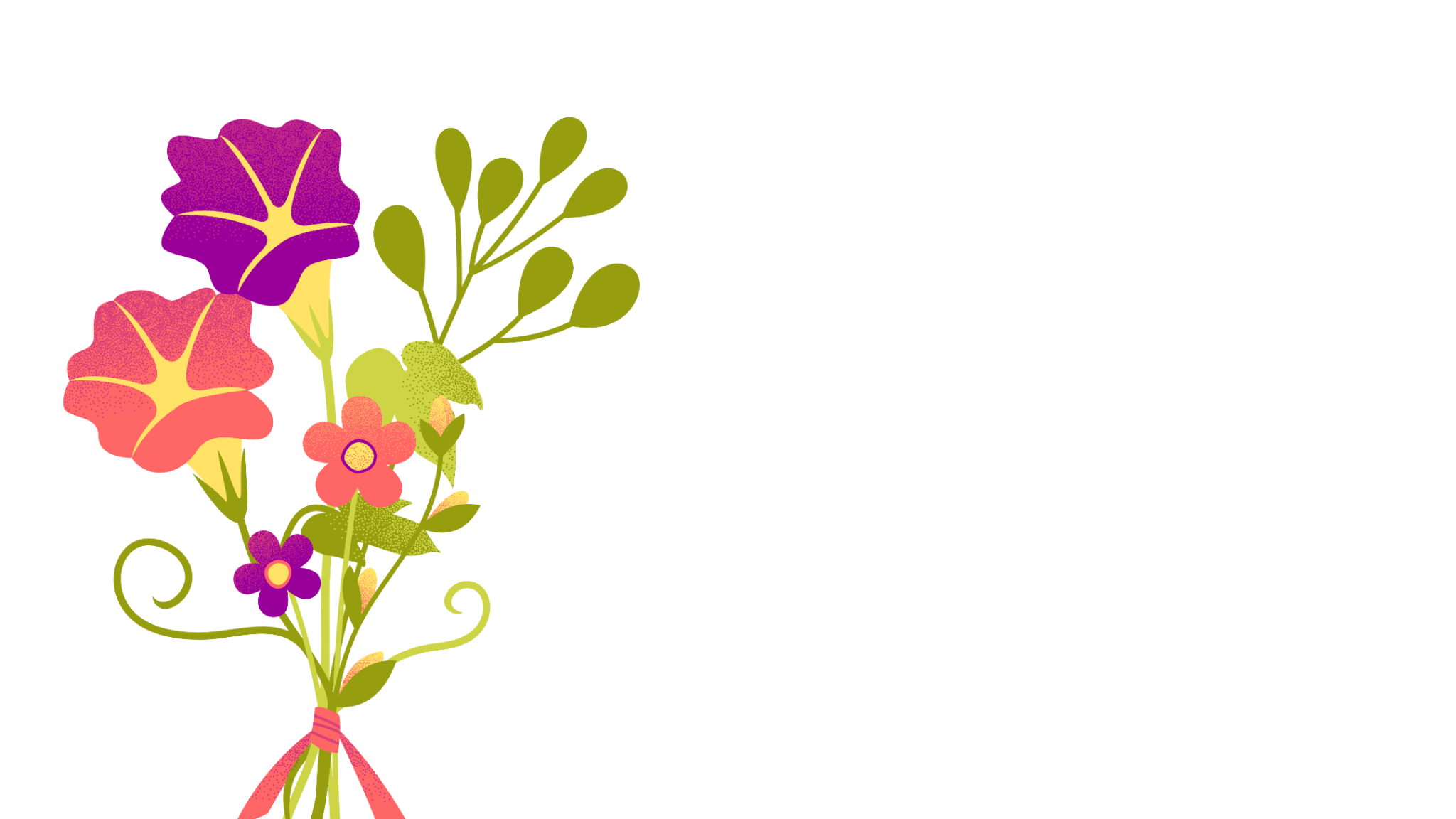 STRENGTHS
OPPORTUNITIES
What are you doing well? 
What sets you apart?
What are your good qualities?
What are your goals? 
Are demands shifting?
How can it be improved?
W
T
WEAKNESSES
THREATS
Where do you need to improve? 
Are resources adequate?
What do others do
better than you?
What are the blockers
you're facing? 
What are factors outside
of your control?
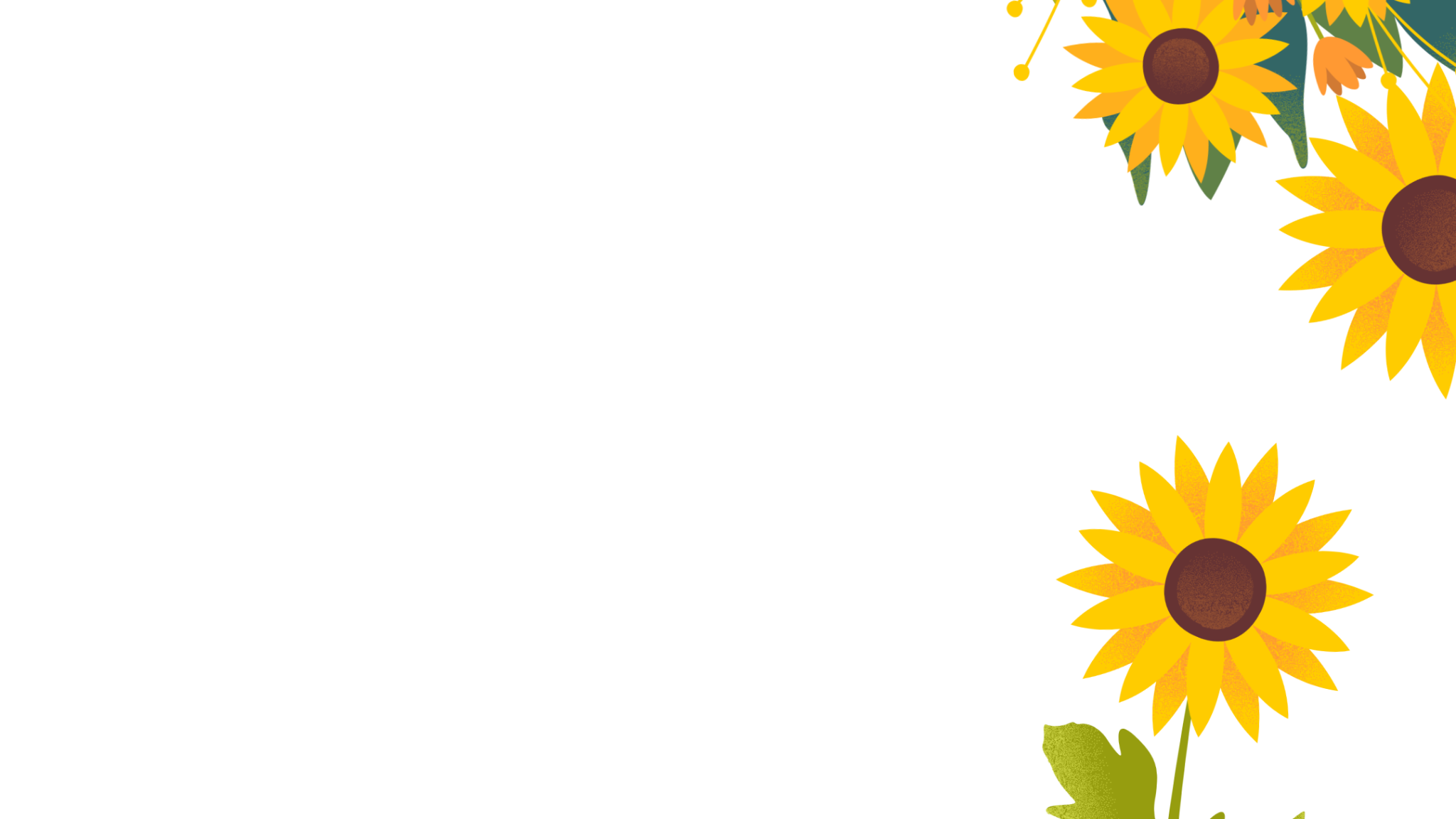 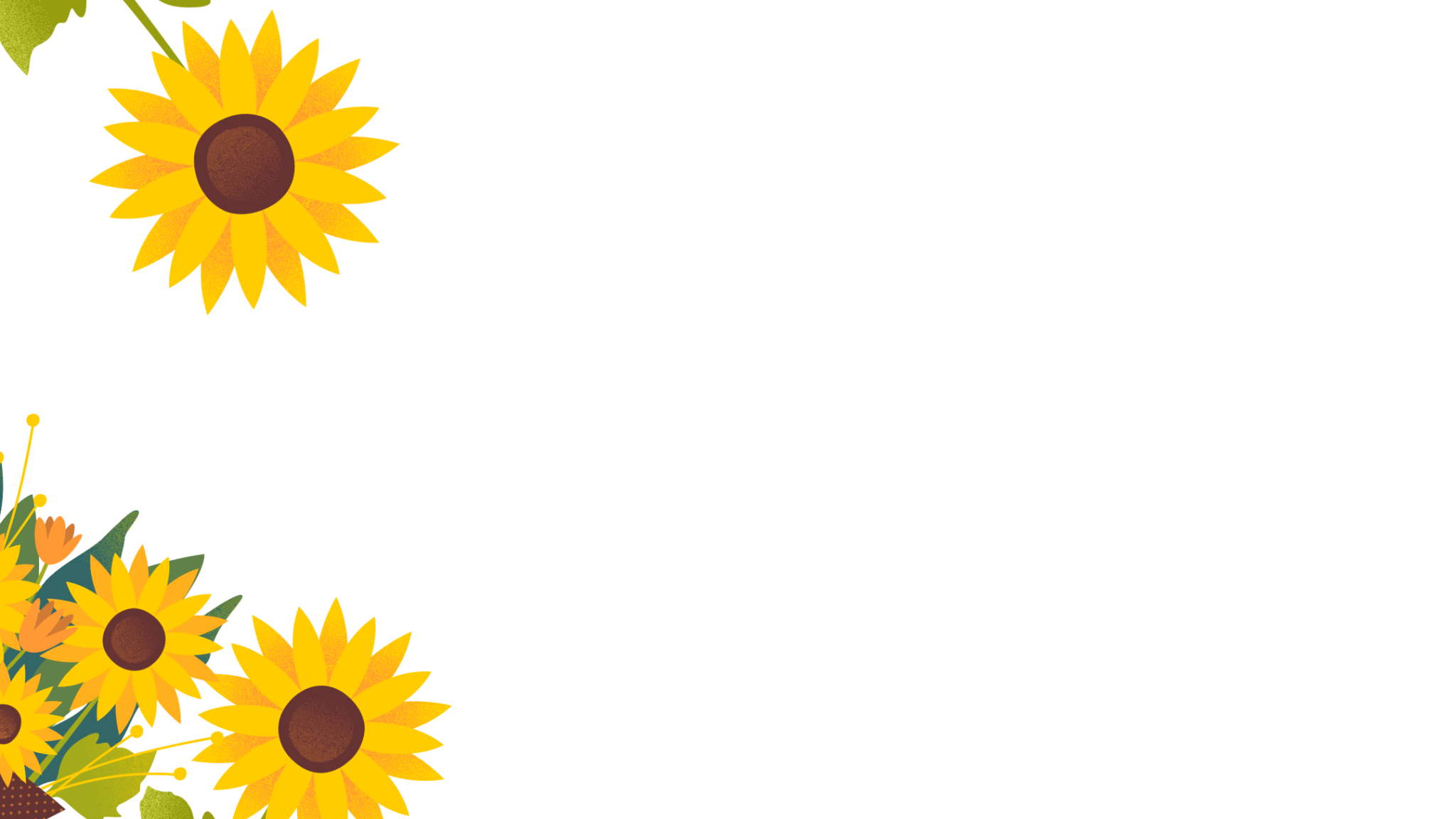 123,456,789
Elaborate on the featured statistic.
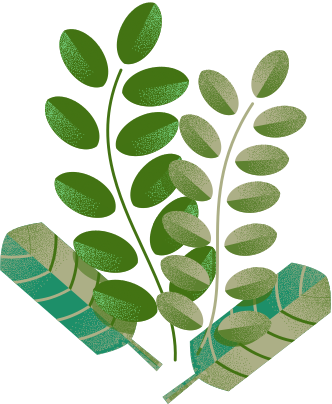 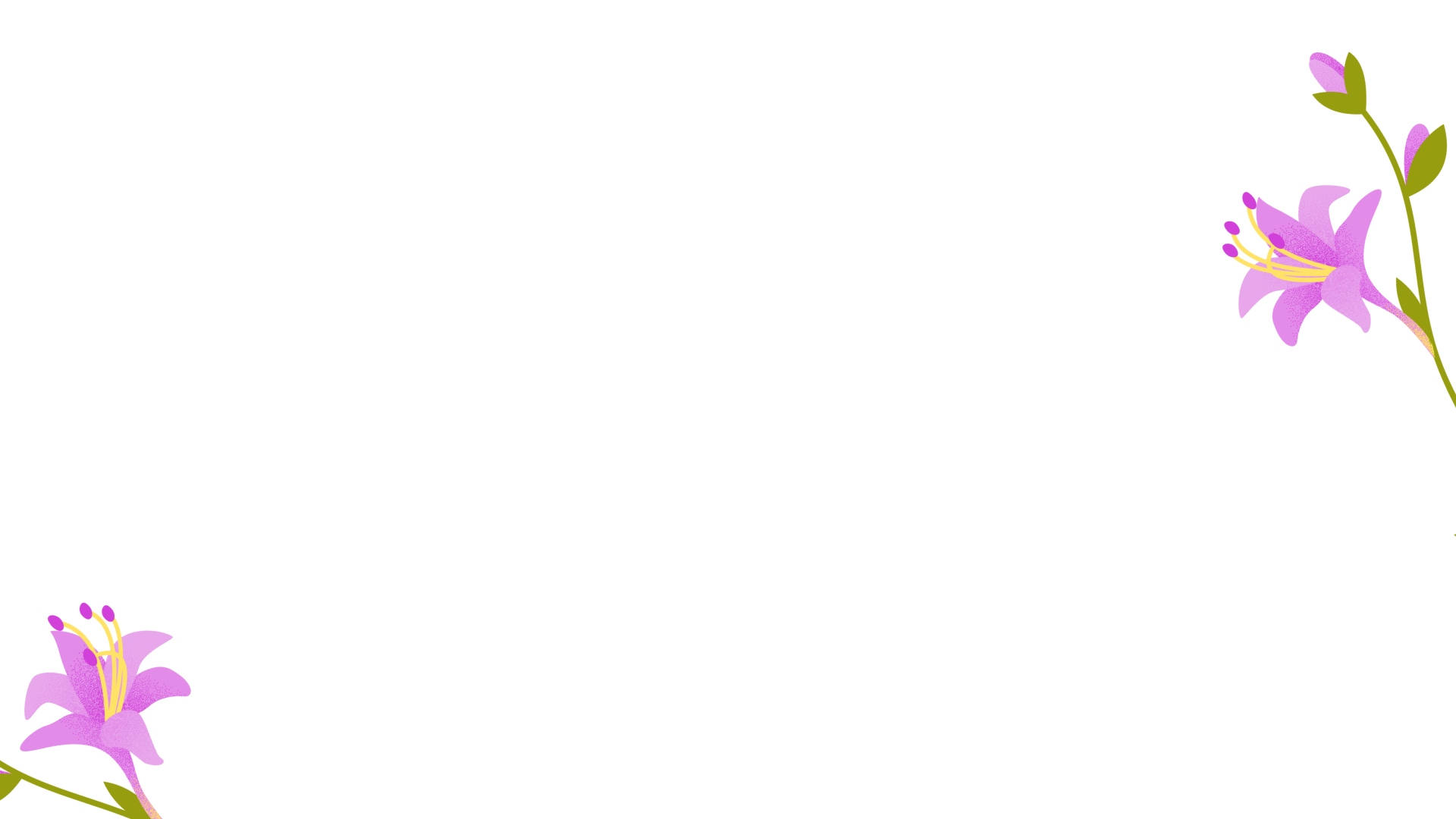 Add a Pricing Page
Monthly
Monthly
Yearly
$20
$30
$300
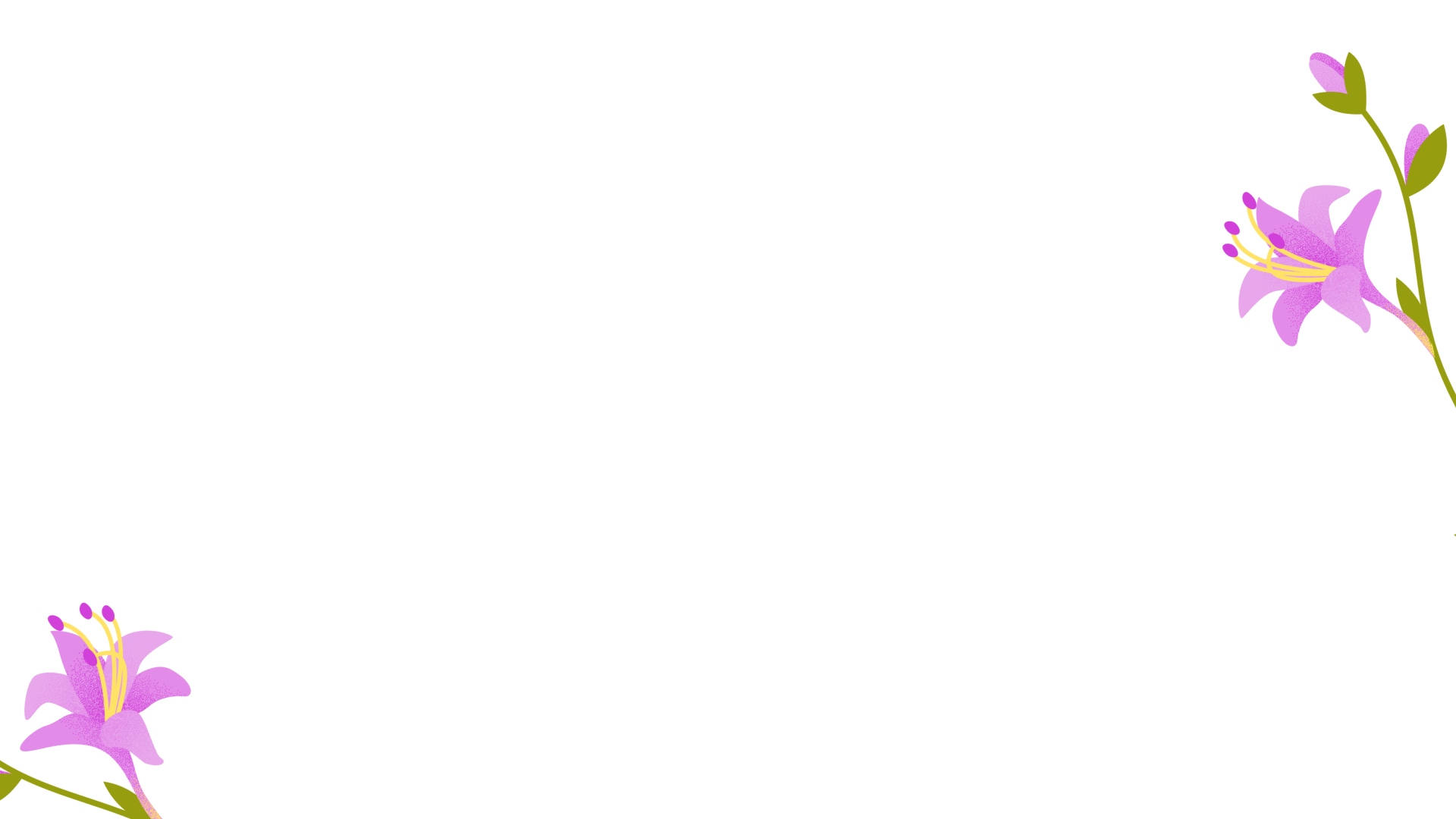 03
About Us
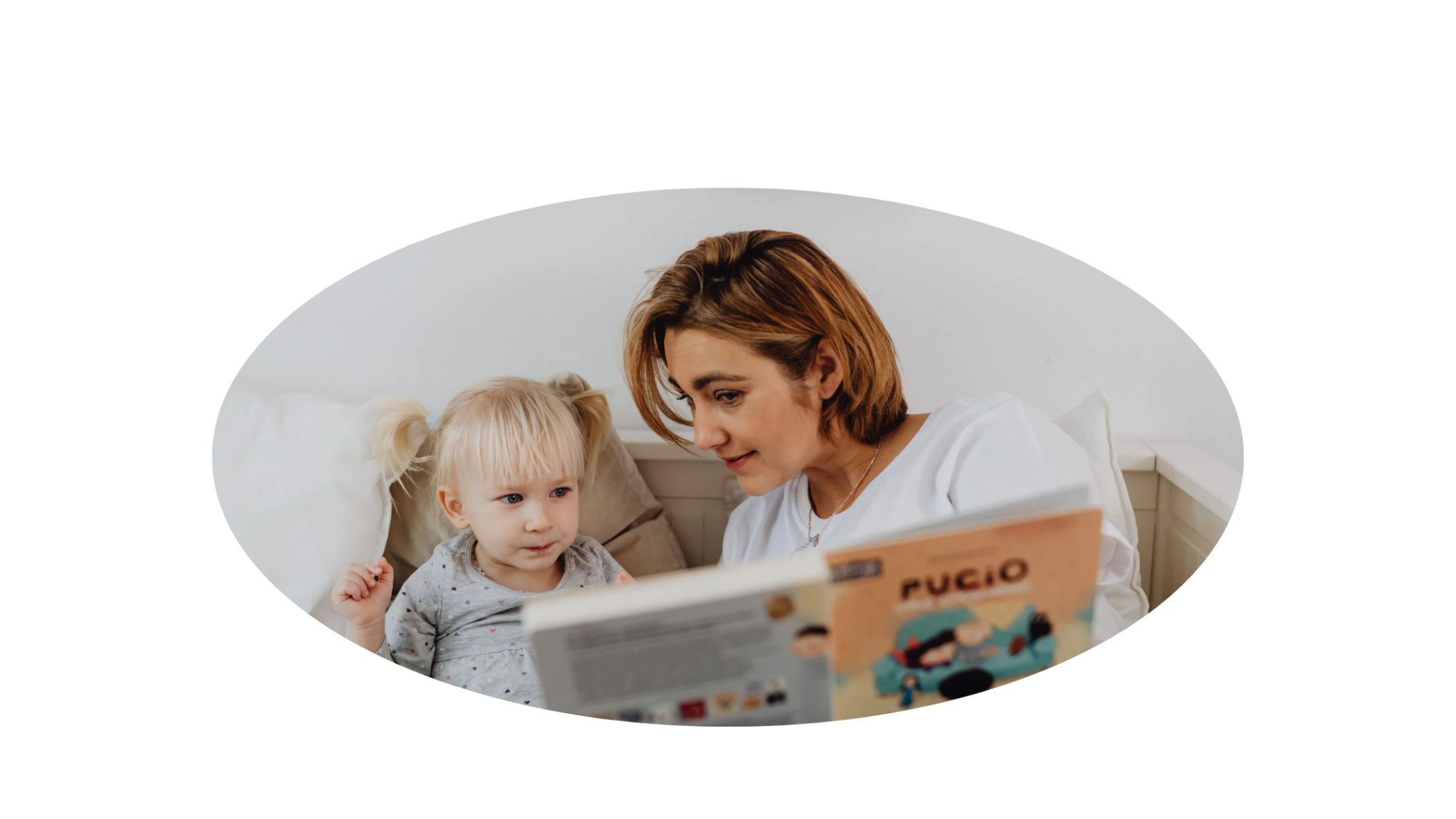 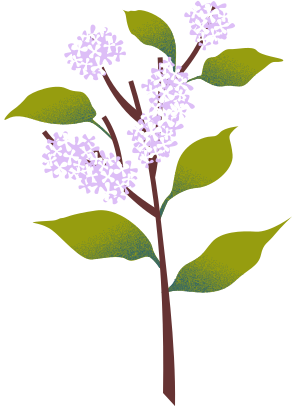 Elaborate on what
you want to discuss.
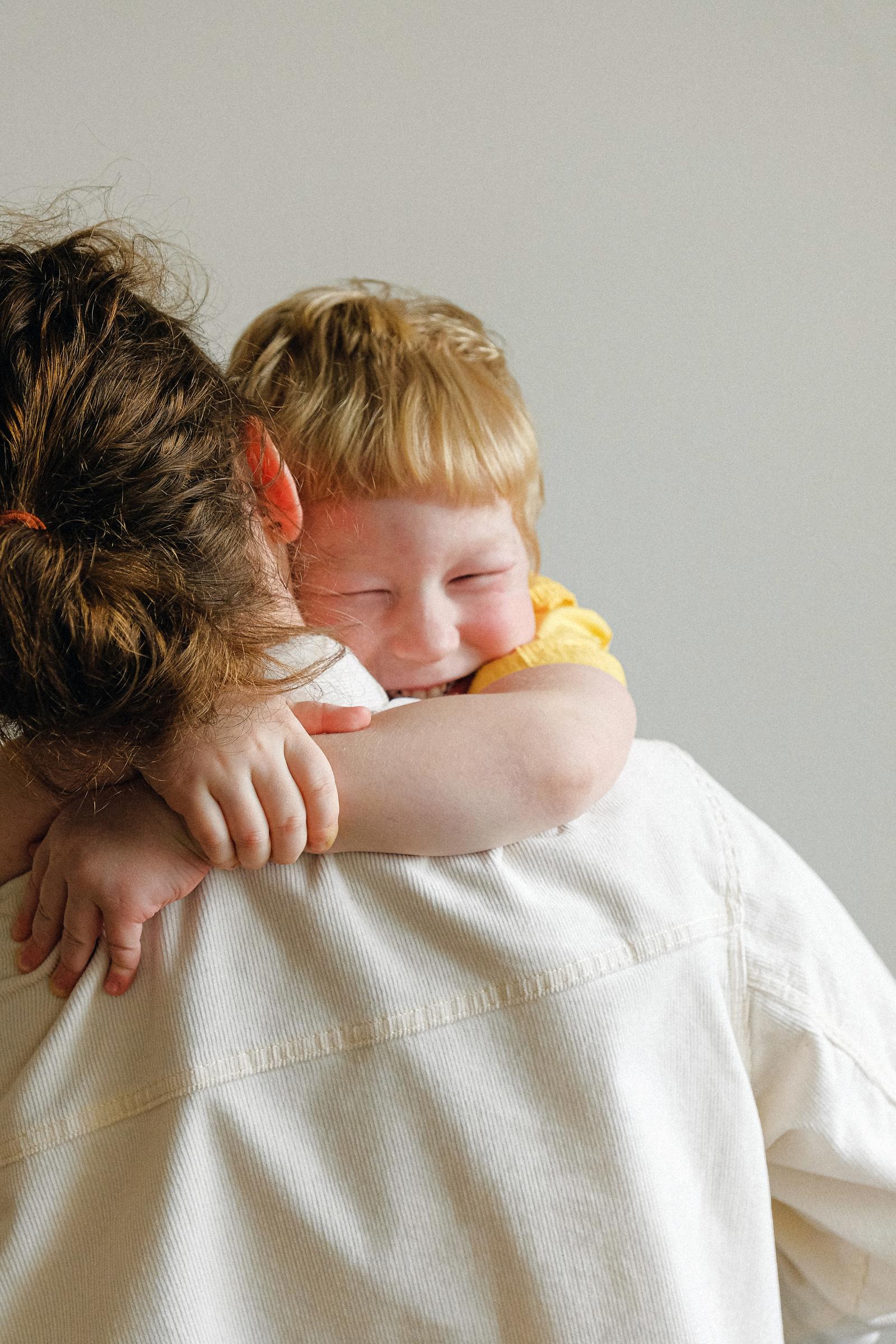 Our History
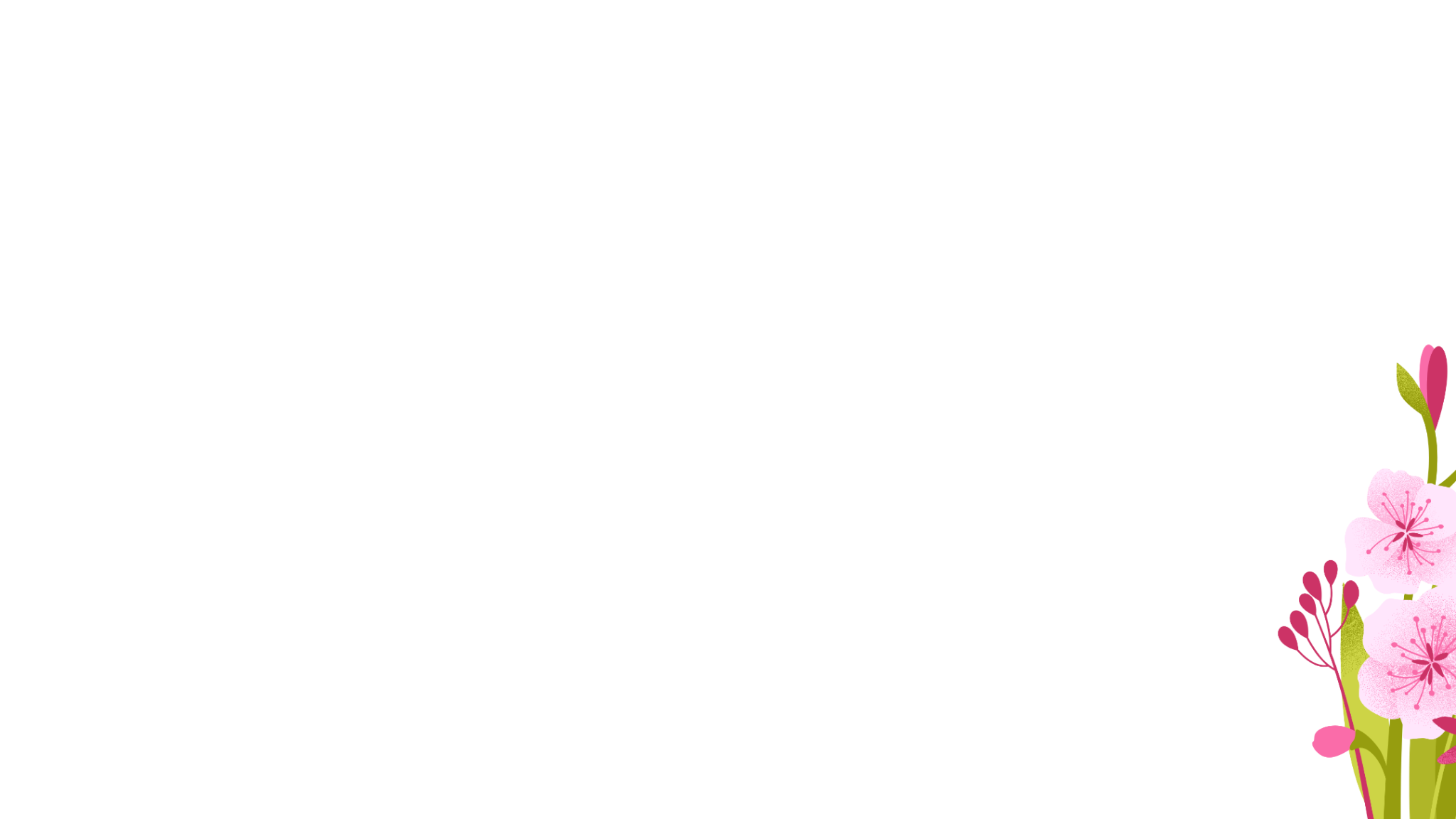 Presentations are communication tools that can be used as demonstrations, lectures, speeches, reports, and more.
It is mostly presented before
an audience.
Add a Team Members Page
Elaborate on what you want to discuss.
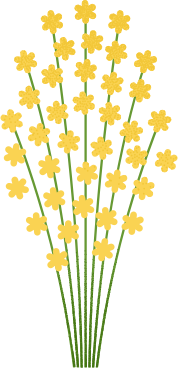 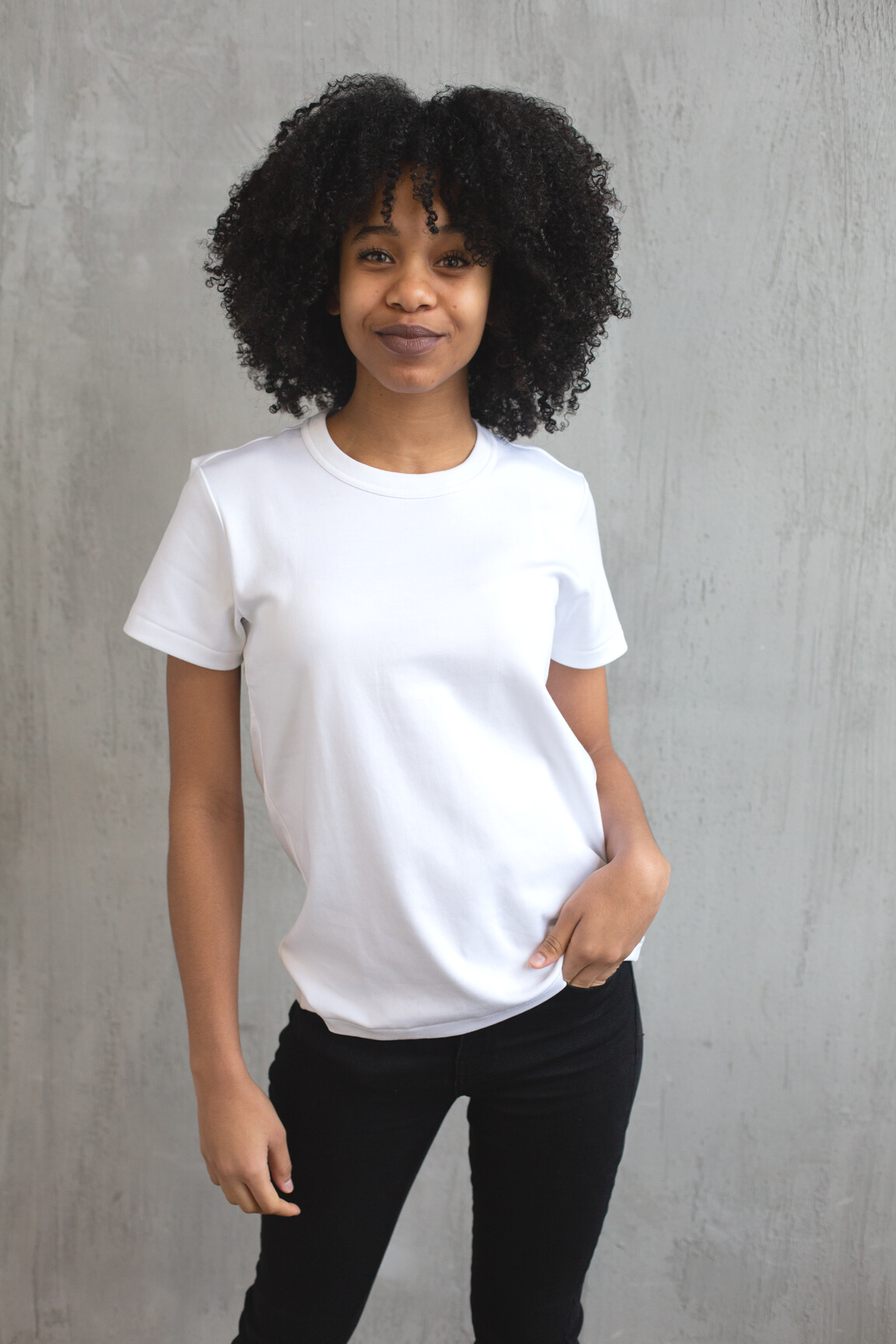 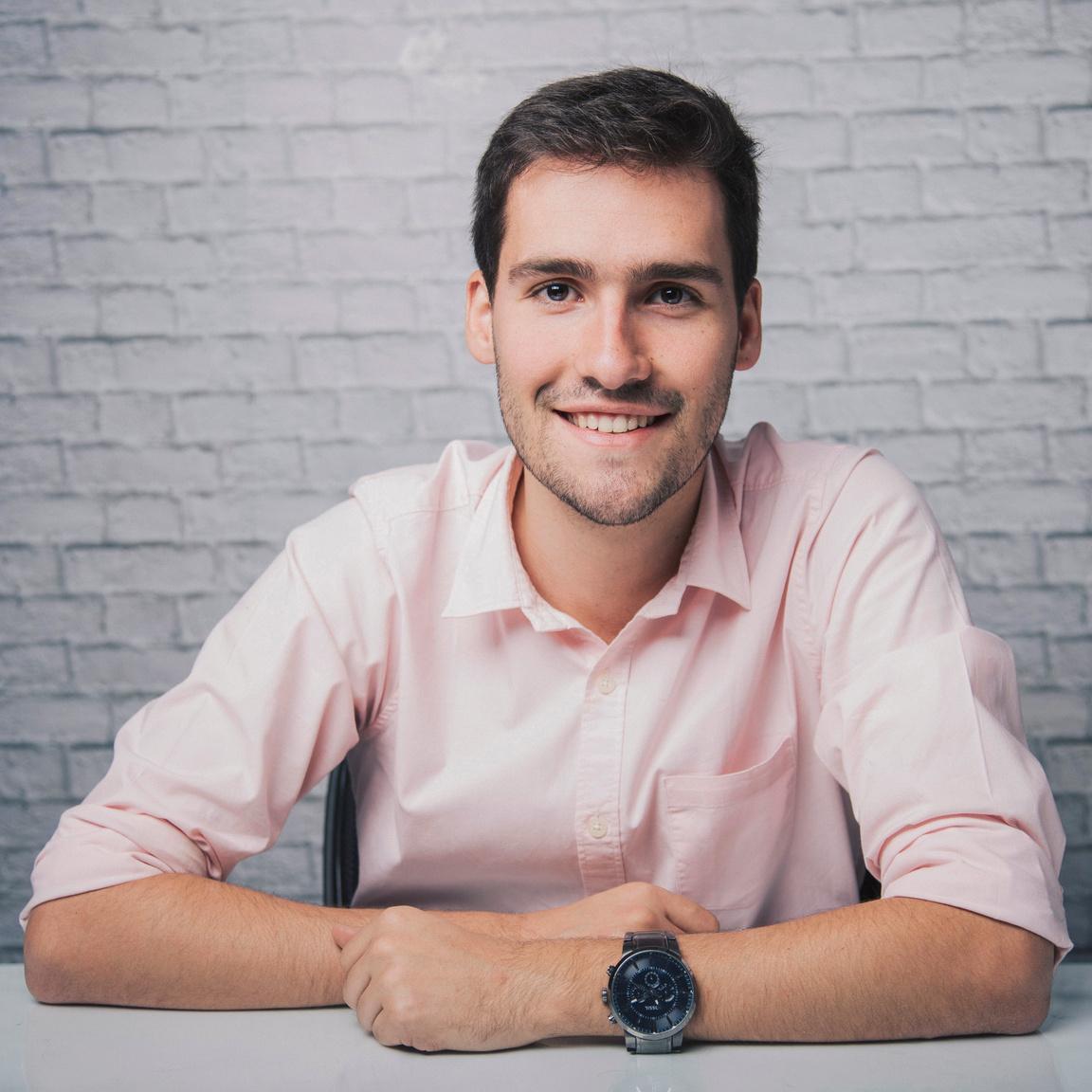 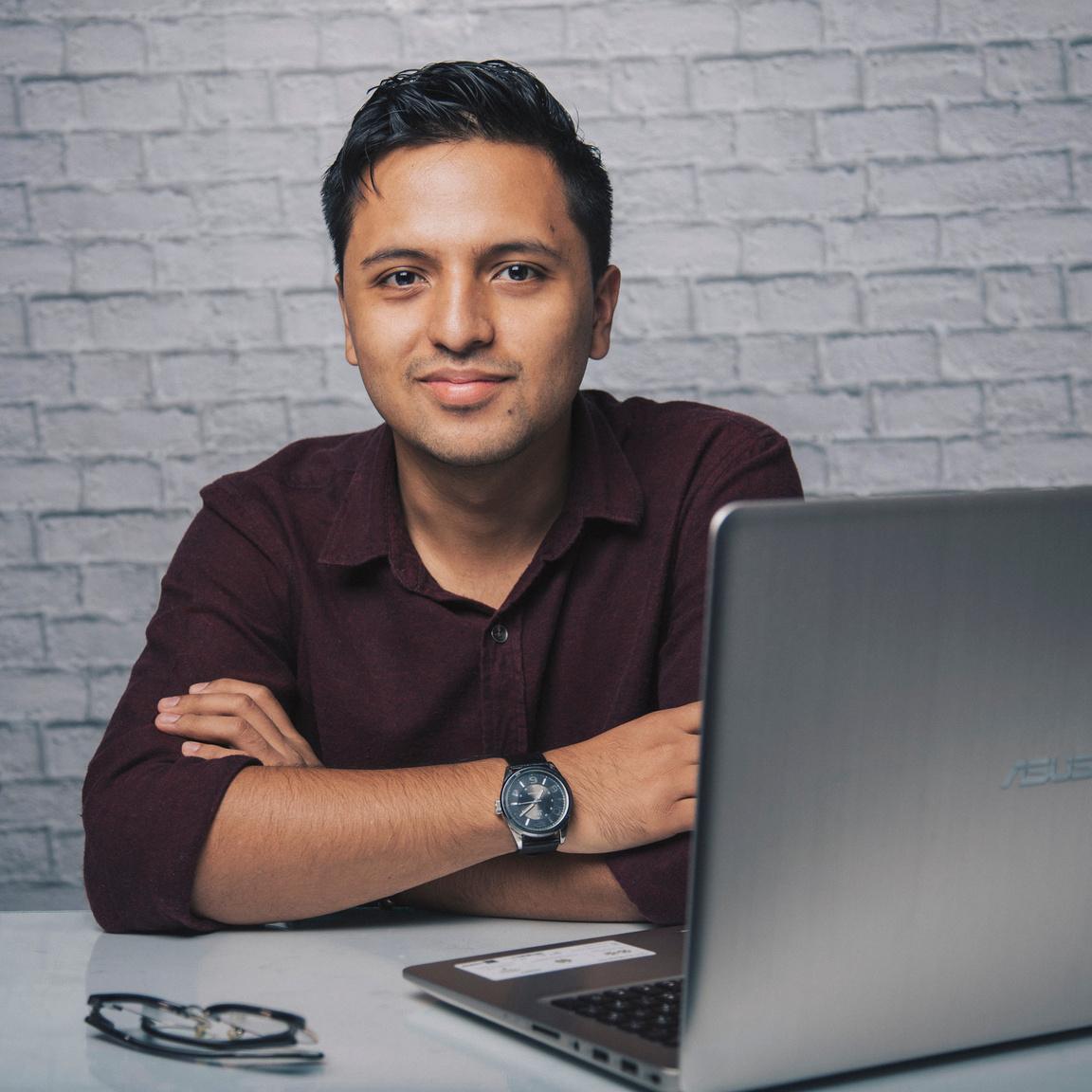 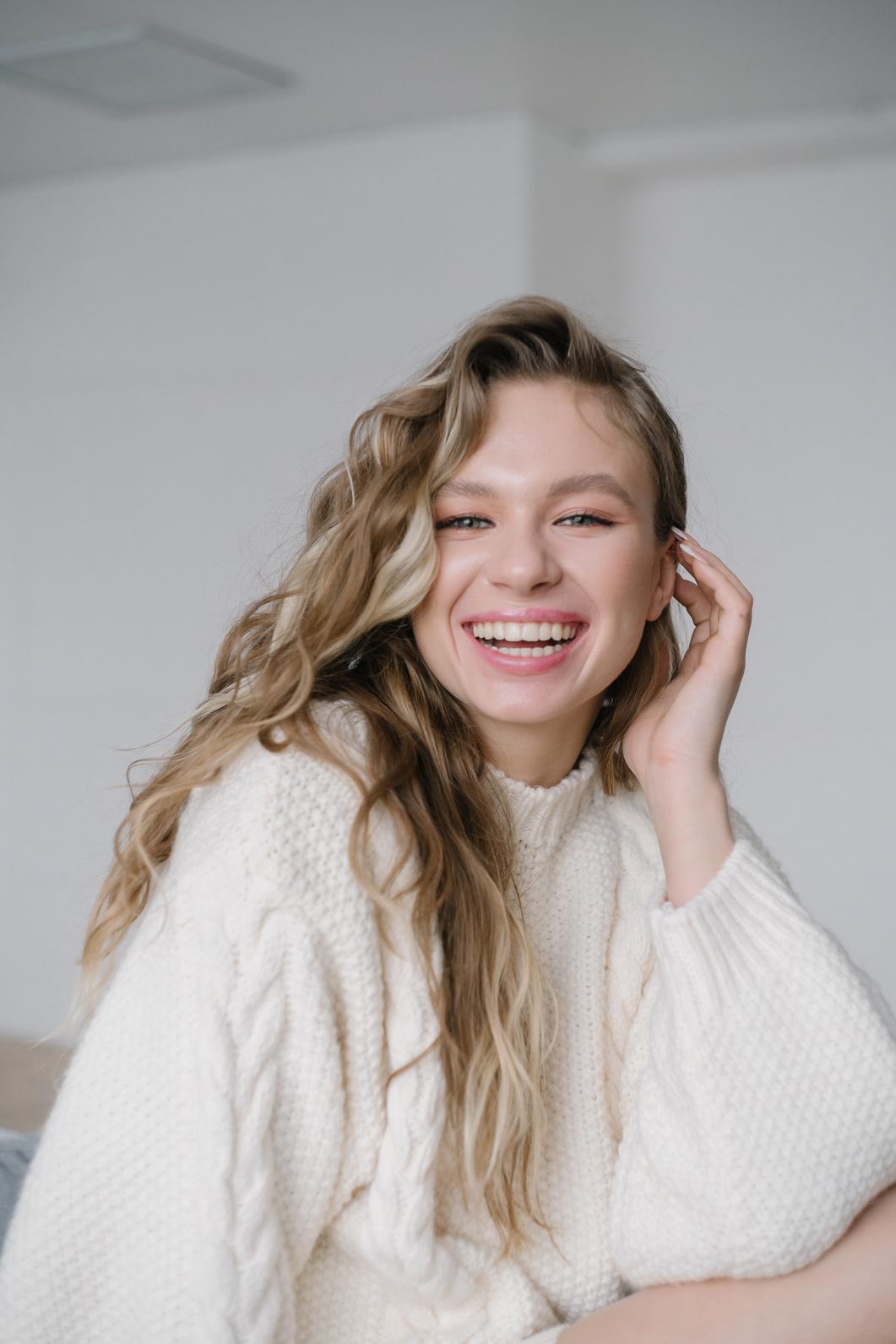 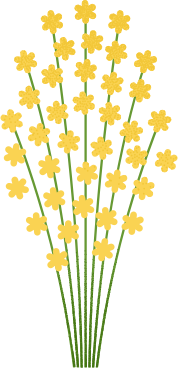 Name
Name
Name
Name
Title or Position
Title or Position
Title or Position
Title or Position
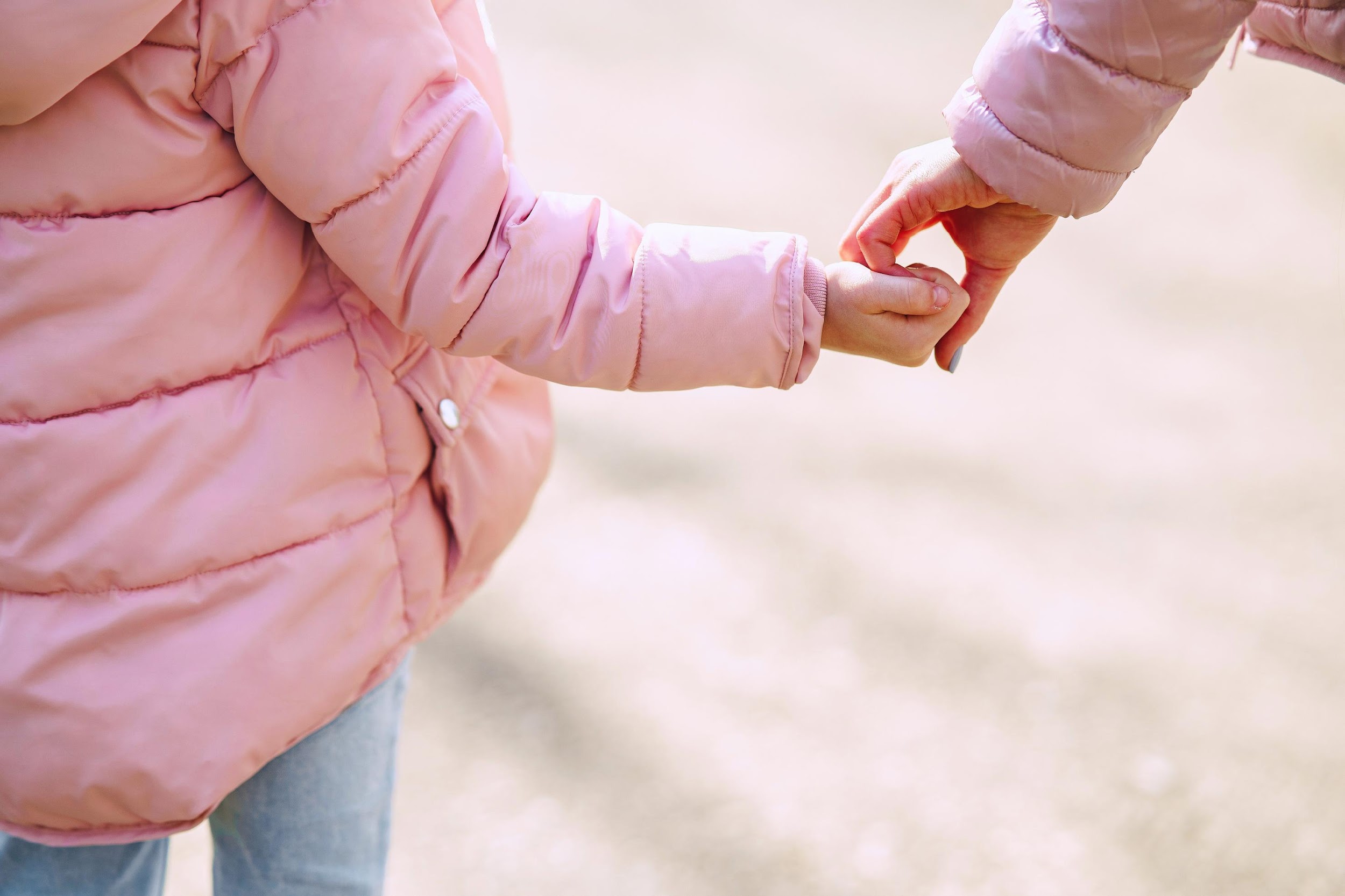 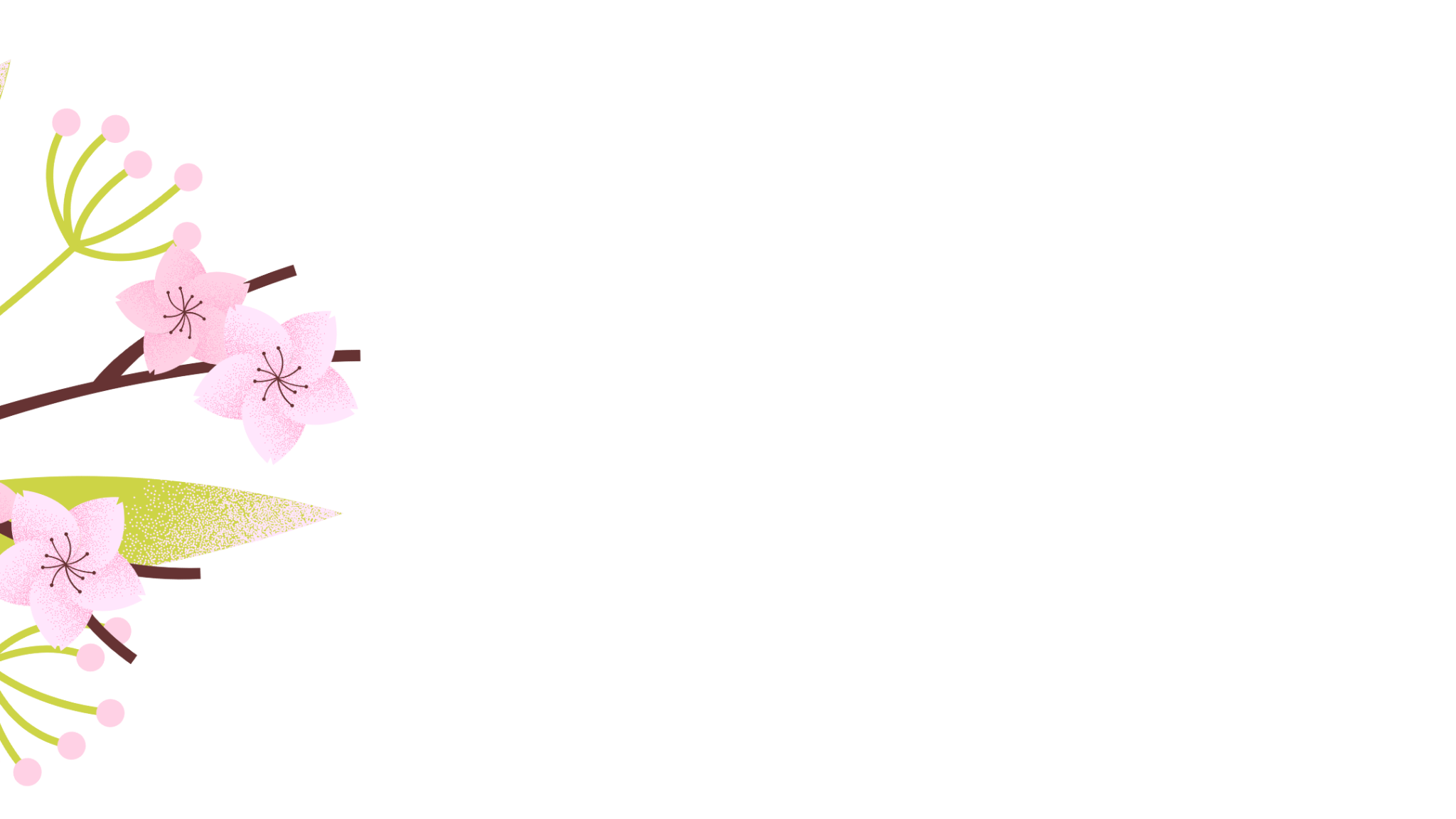 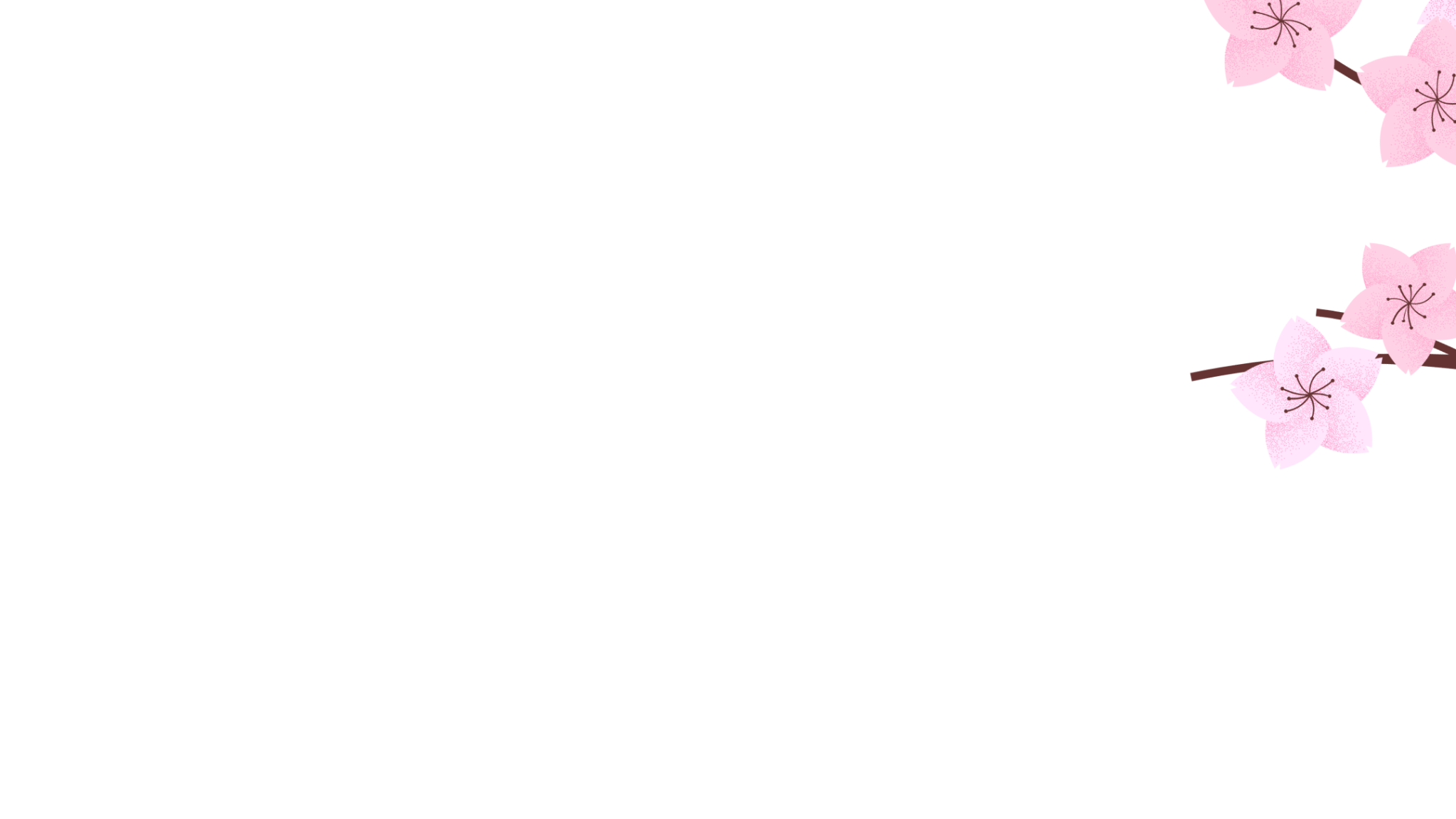 Include a credit, citation, or supporting message
Write an original statement
or inspiring quote
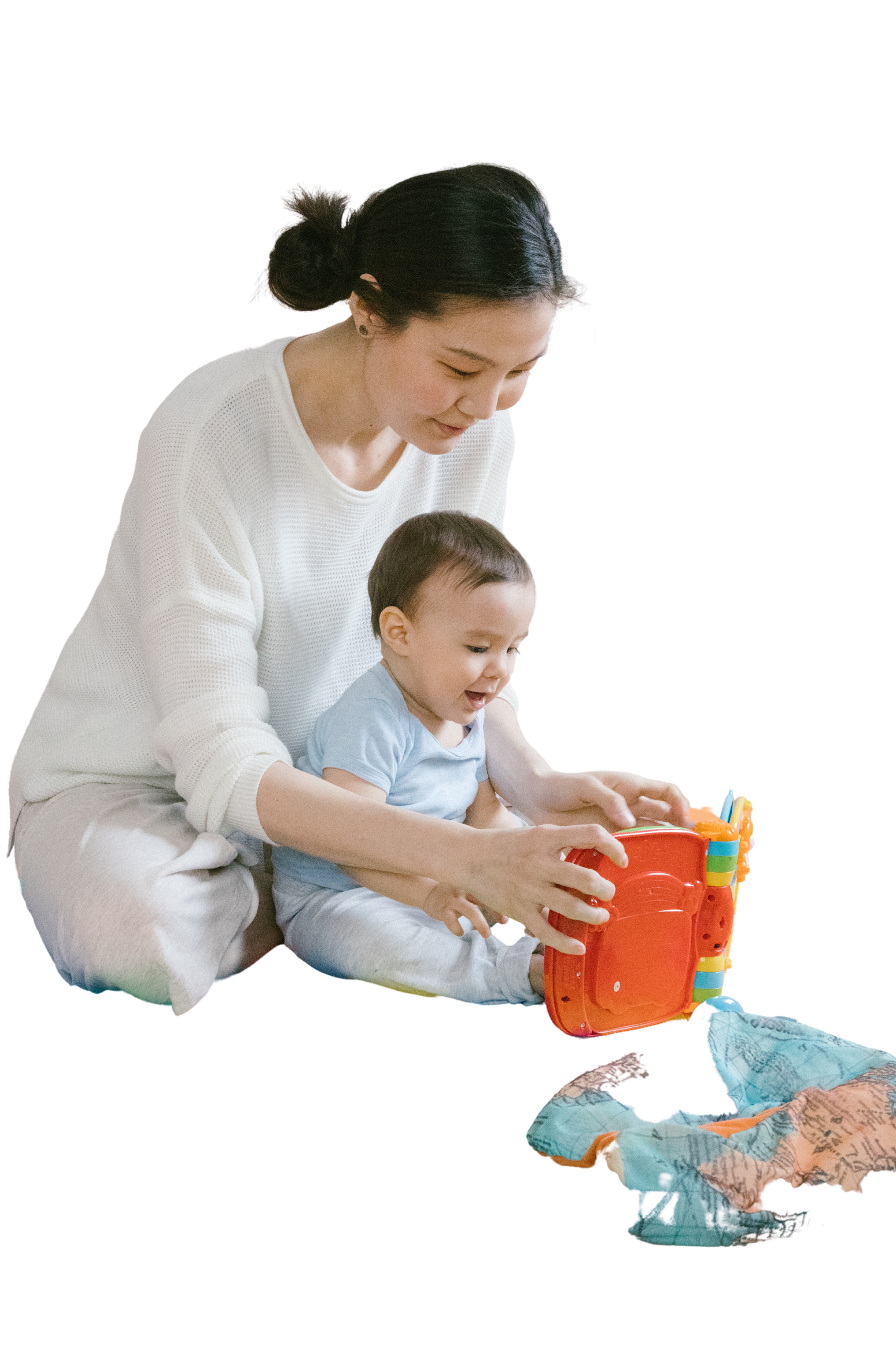 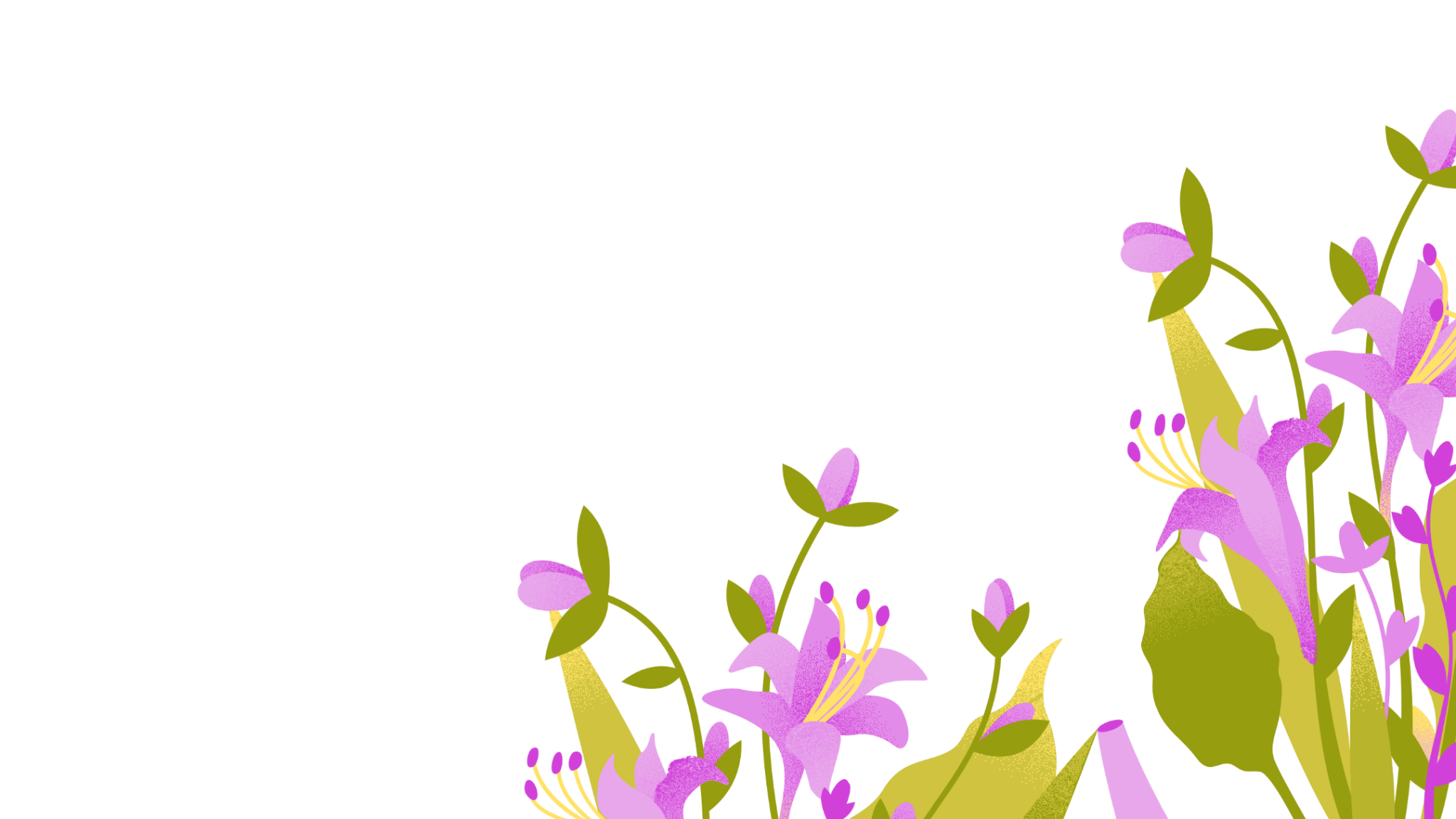 Contact Us
123 Anywhere St., Any City,ST 12345
123-456-7890
hello@reallygreatsite.com
@reallygreatsite
reallygreatsite.com
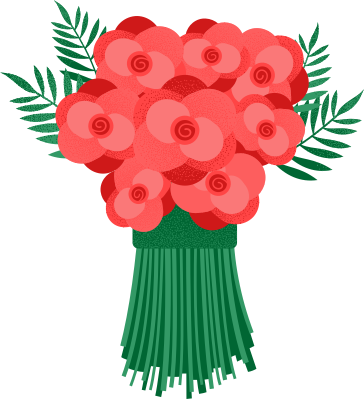 Credits
This presentation template is free for
everyone to use thanks to the following:
SlidesCarnival for the presentation template
Pexels for the photos
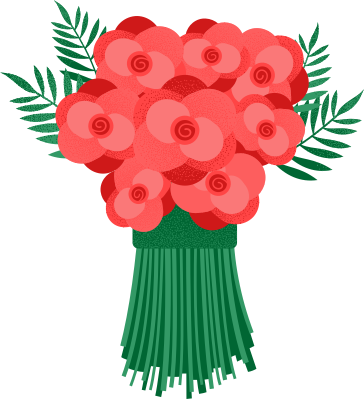 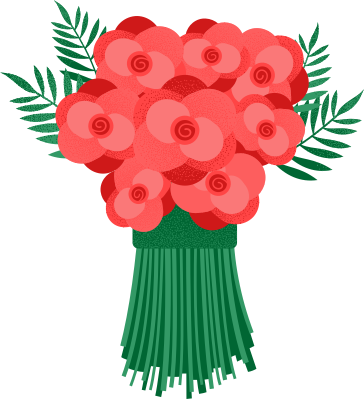 This presentation template uses the following free fonts:
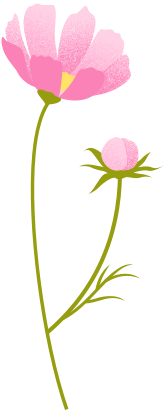 Fonts In this Presentation
Titles: Zilla Slab Medium
Headers: Zilla Slab Medium
Body Copy: Lato
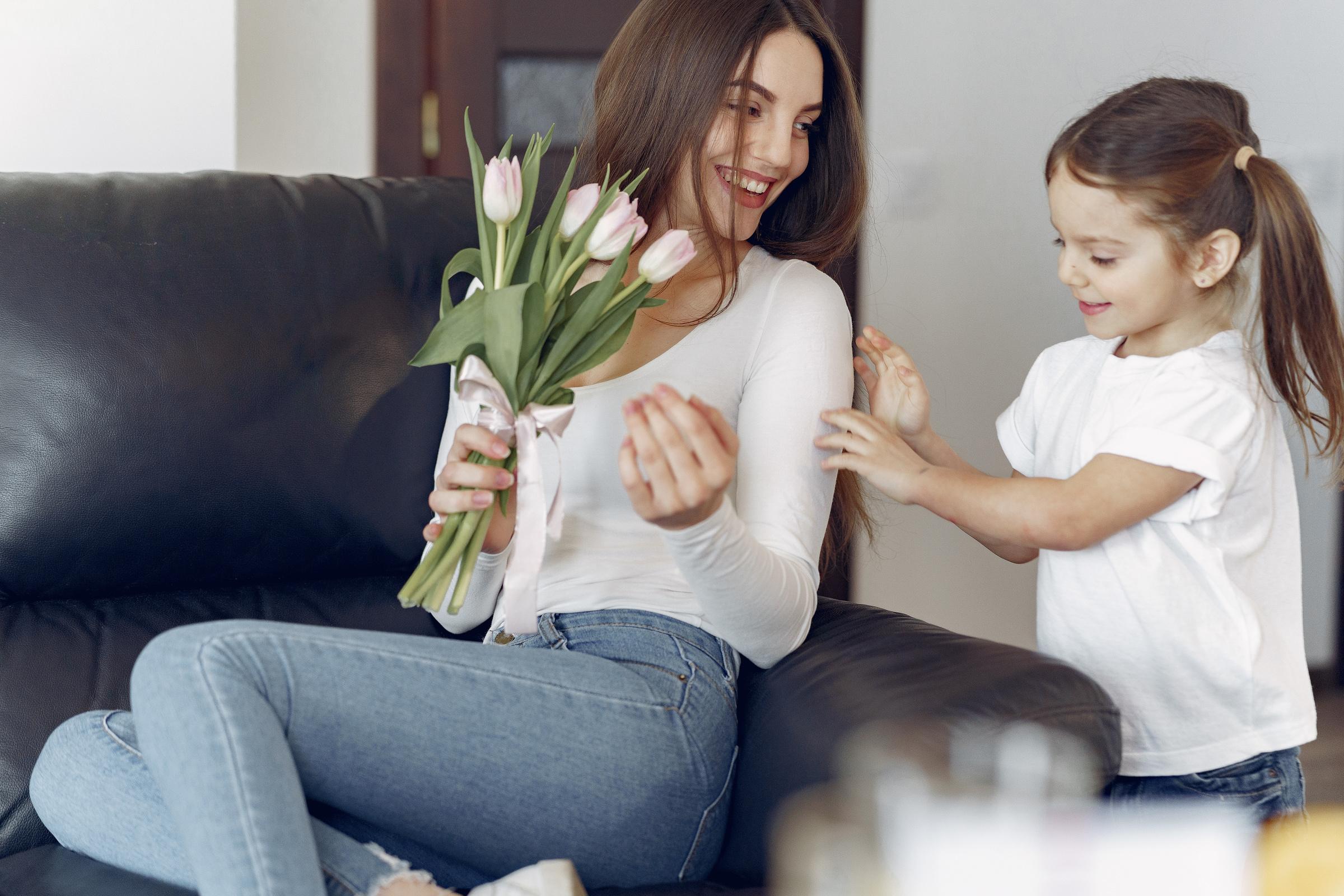 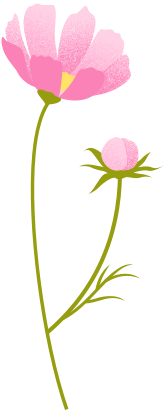 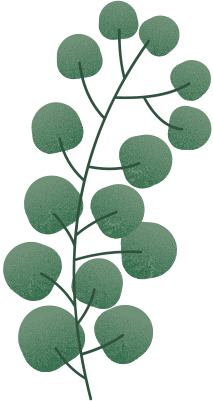 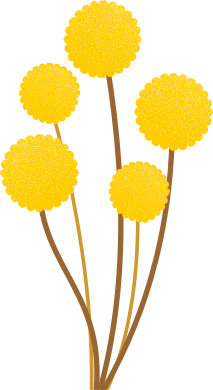 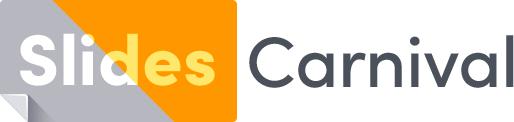 Free templates for all
your presentation needs
For PowerPoint, Google
Slides, and Canva
100% free for personal
or commercial use
Ready to use, professional,
and customizable
Blow your audience away
with attractive visuals
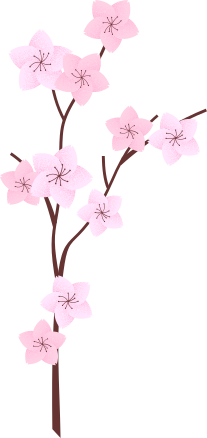 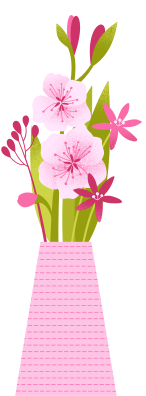 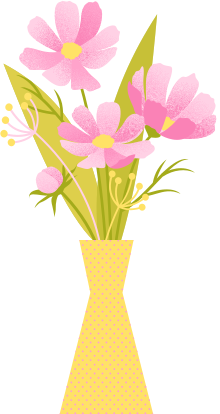 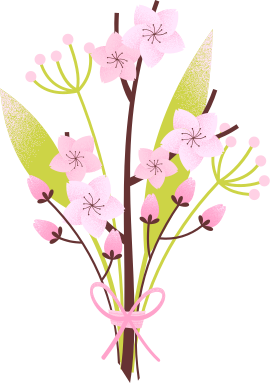 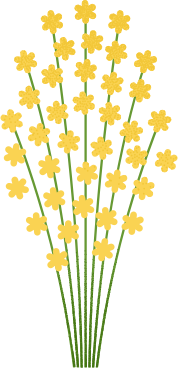 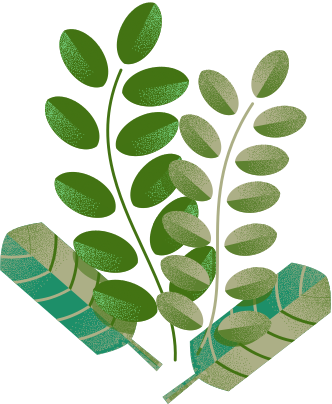 Resource 
Page
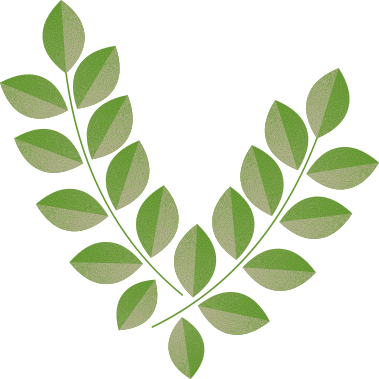 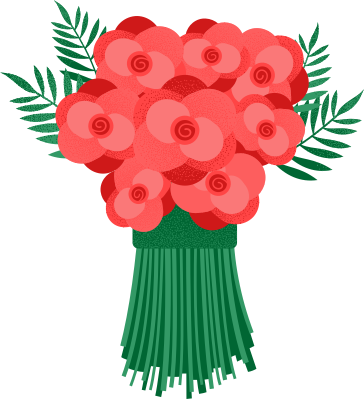 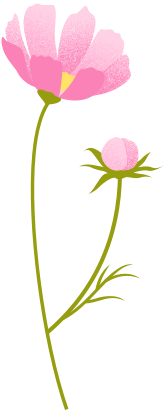 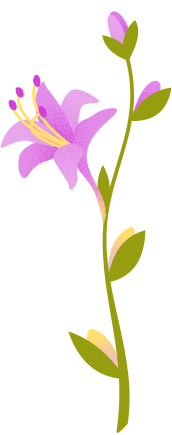 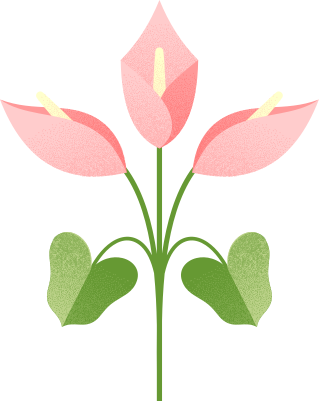 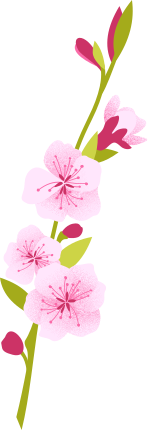 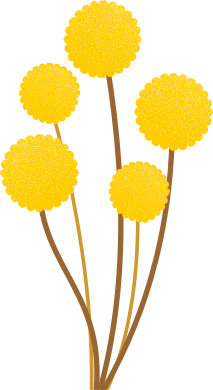 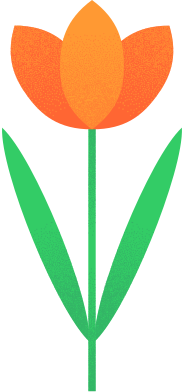 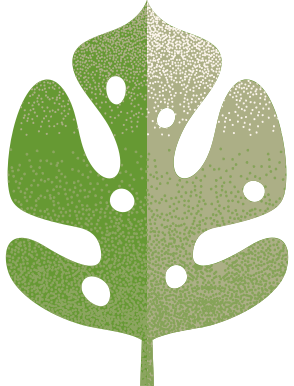 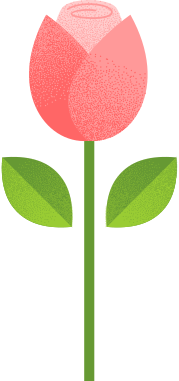 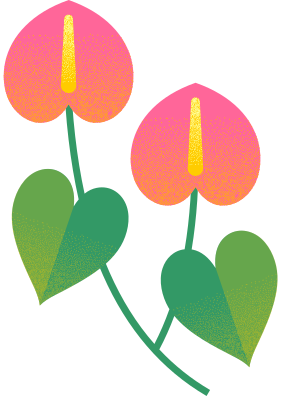 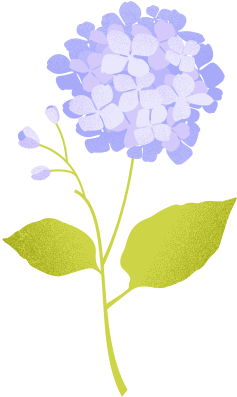 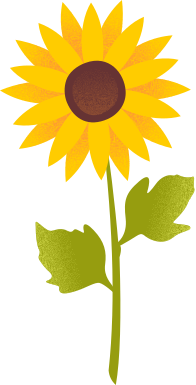 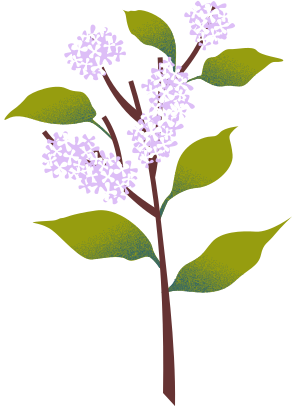 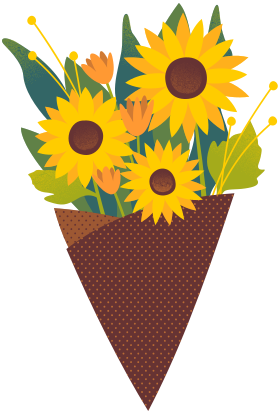 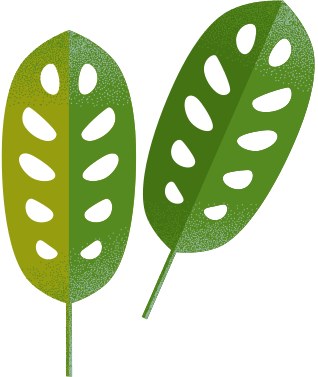 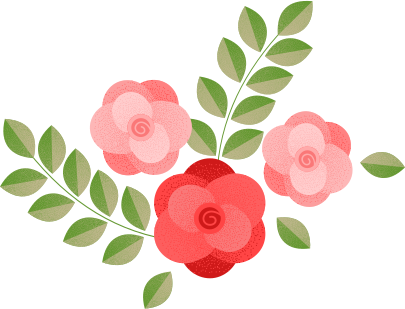 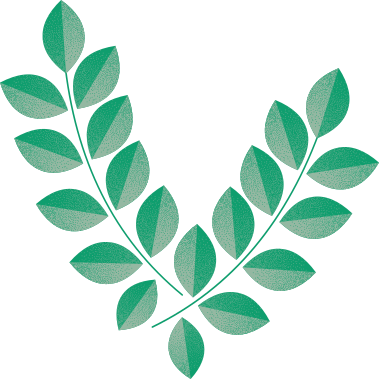 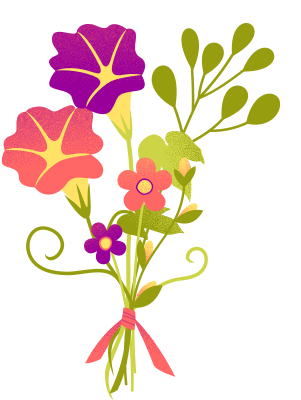 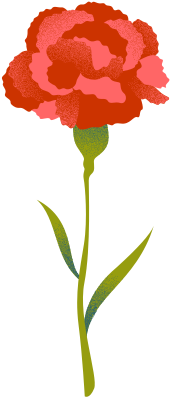 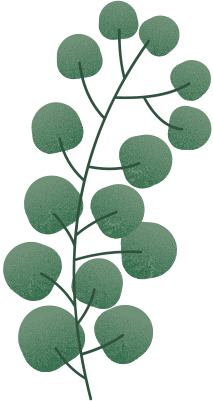 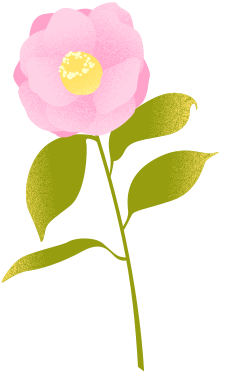 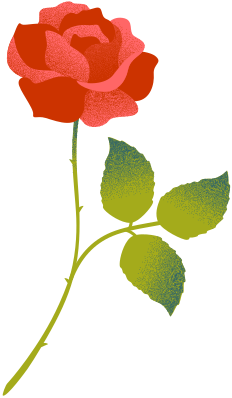 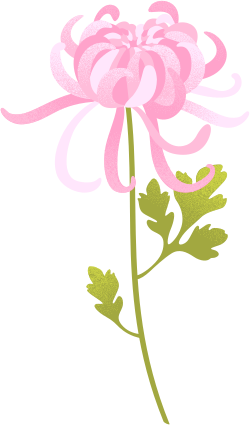 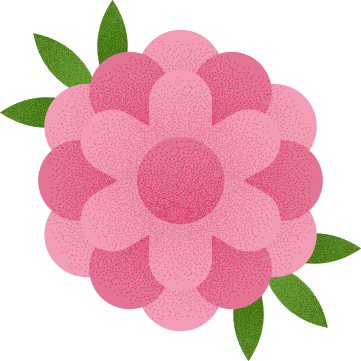 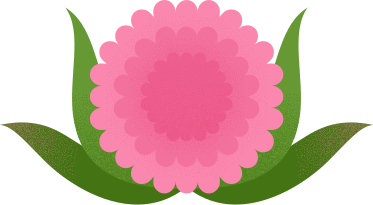 Use these design resources
in your Canva Presentation.
Happy designing! 

Don't forget to delete this
page before presenting.
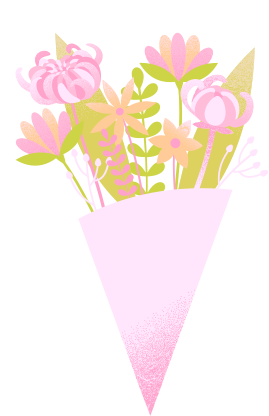 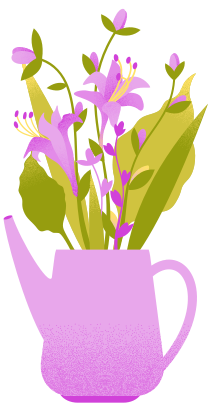 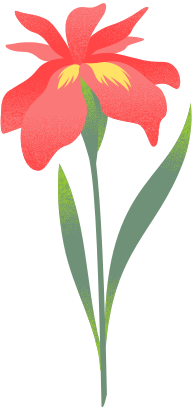 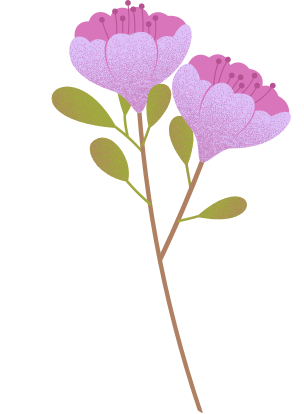 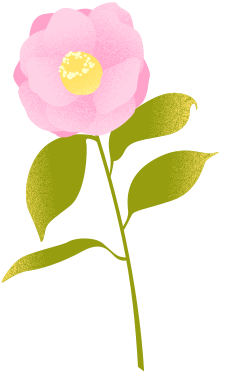 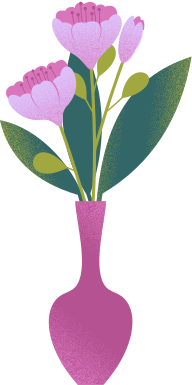 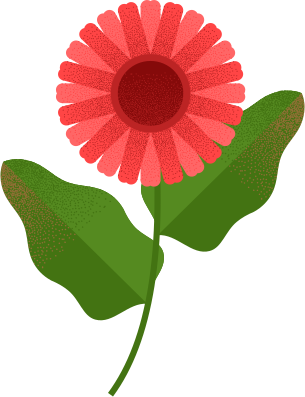 Resource 
Page
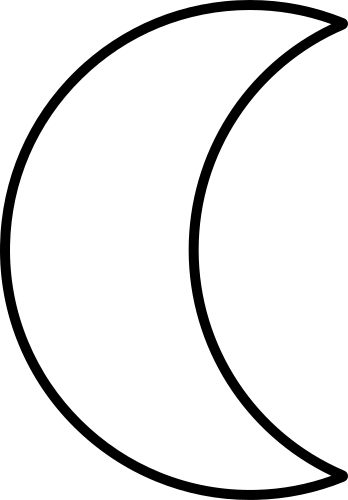 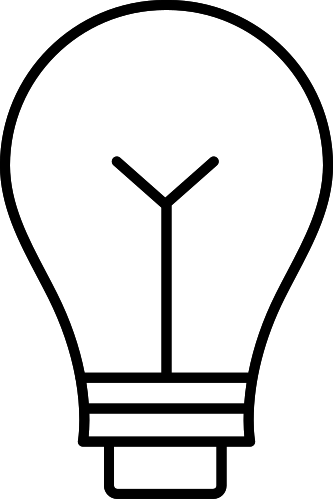 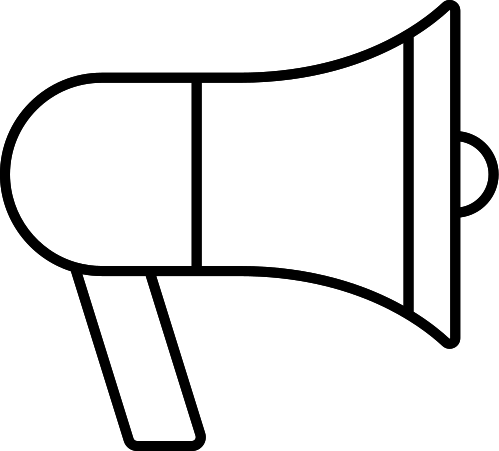 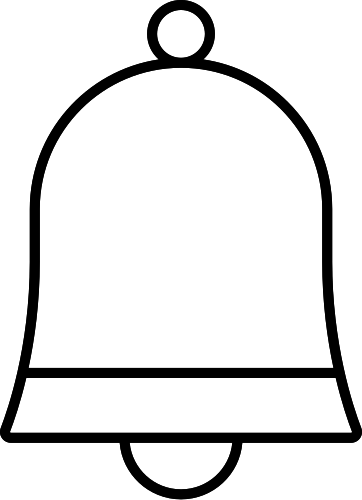 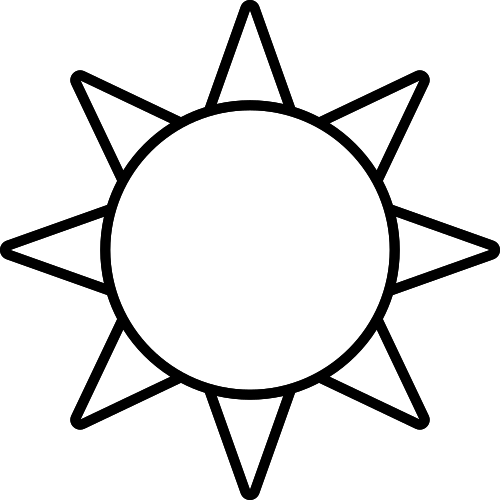 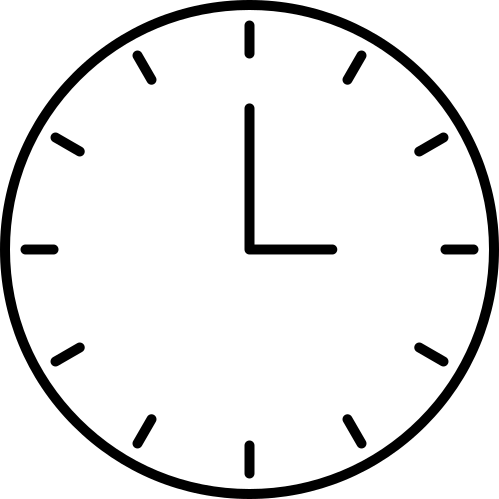 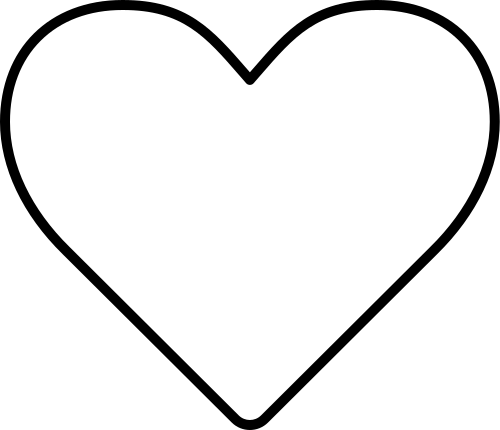 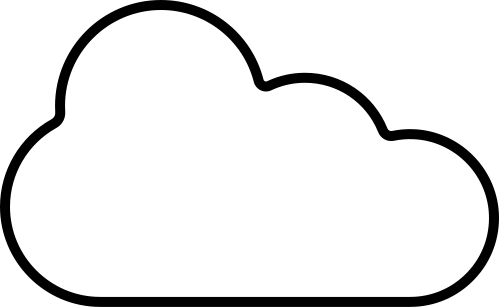 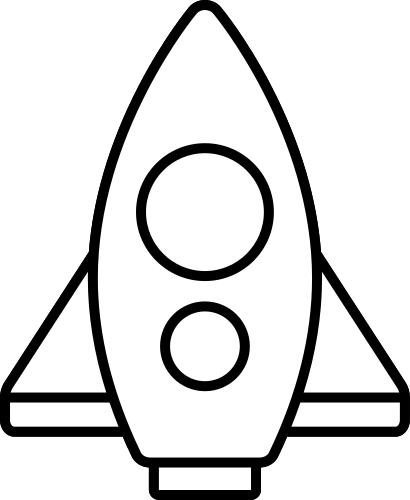 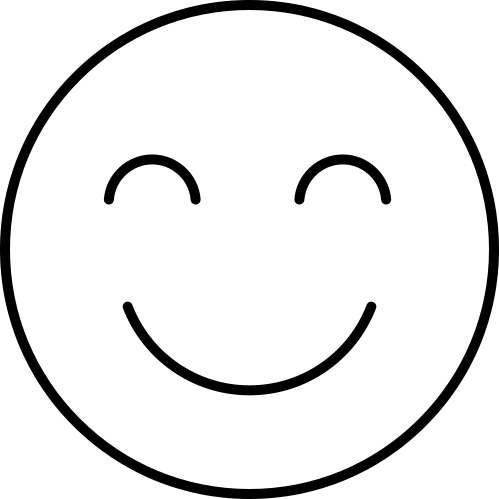 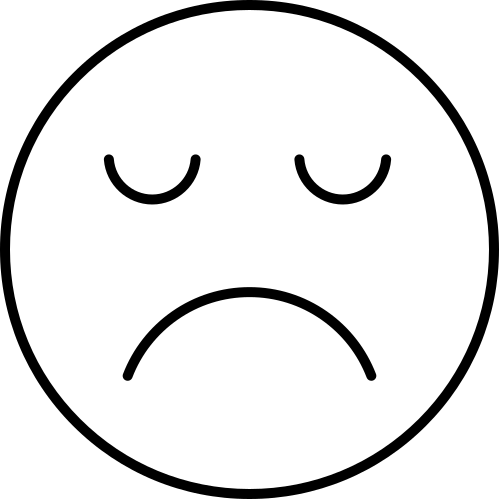 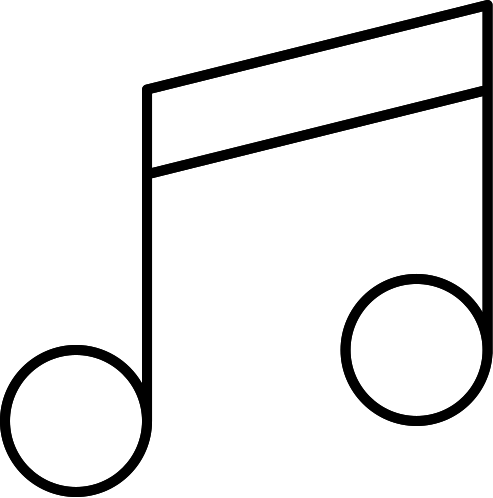 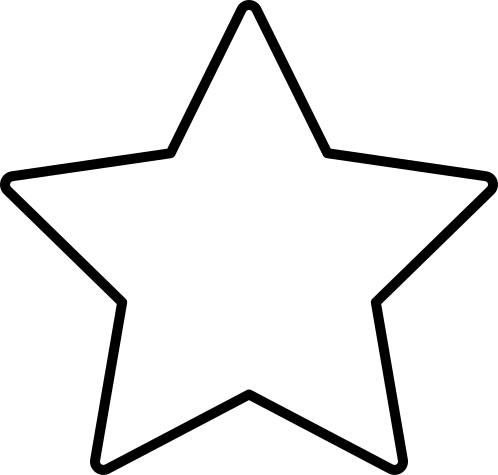 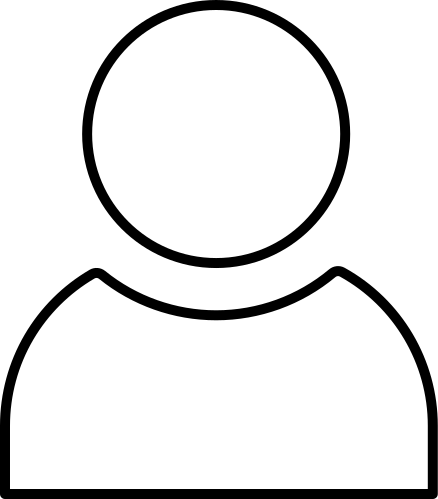 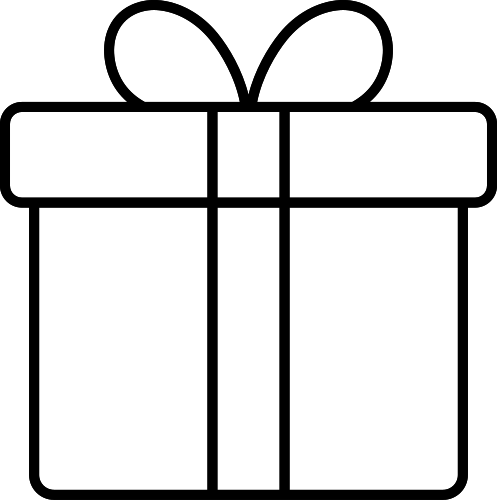 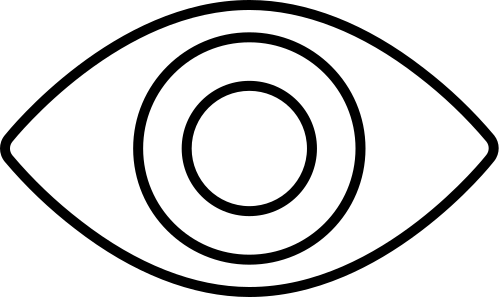 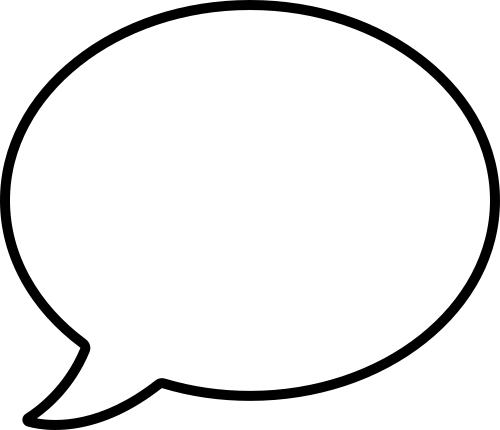 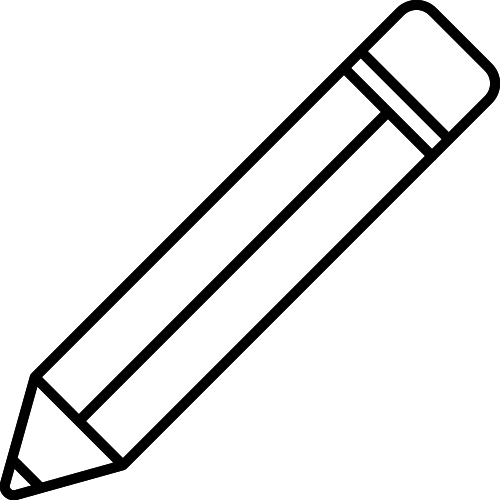 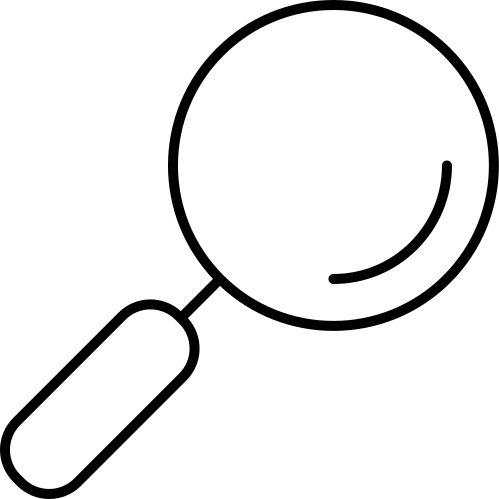 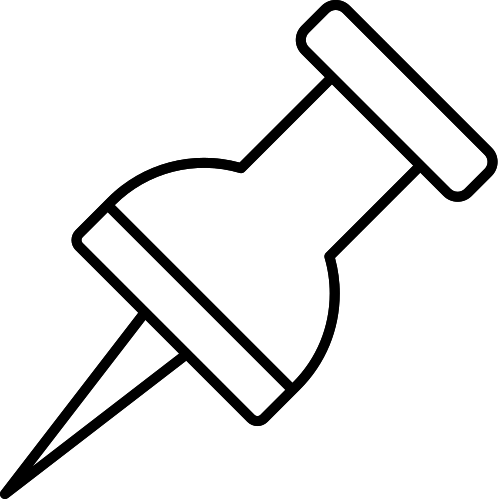 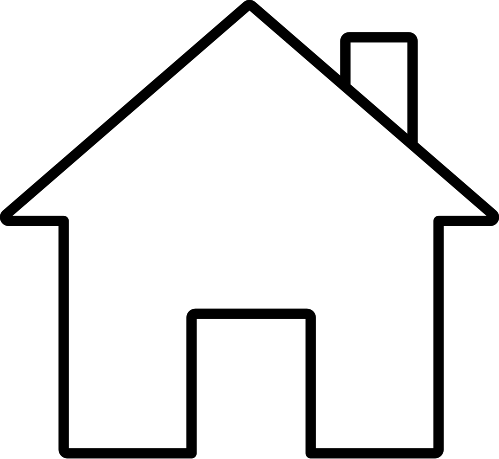 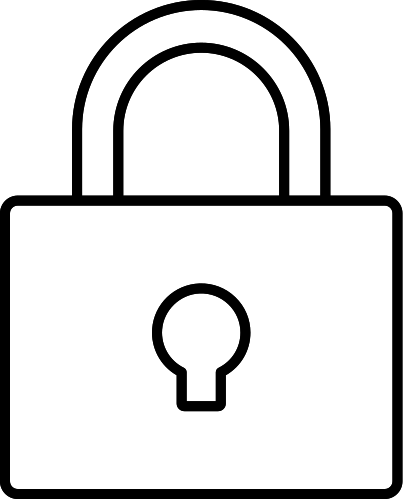 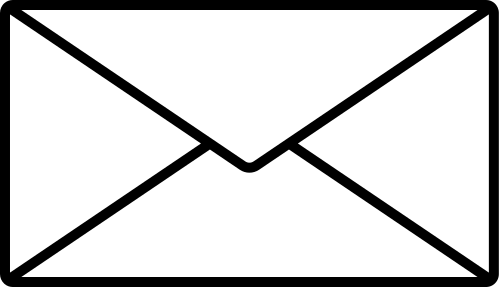 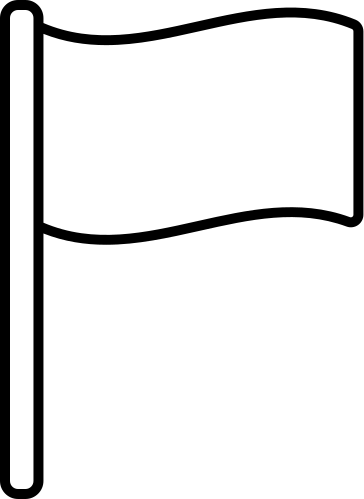 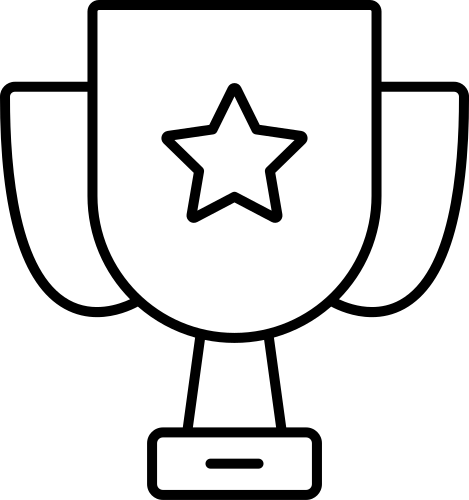 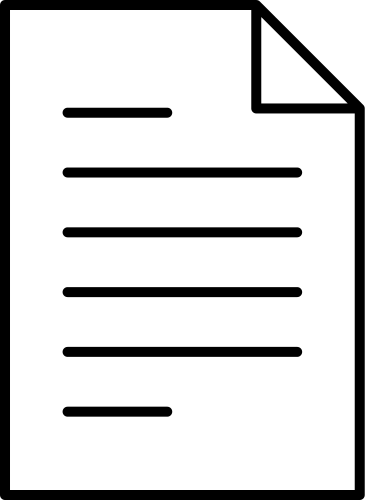 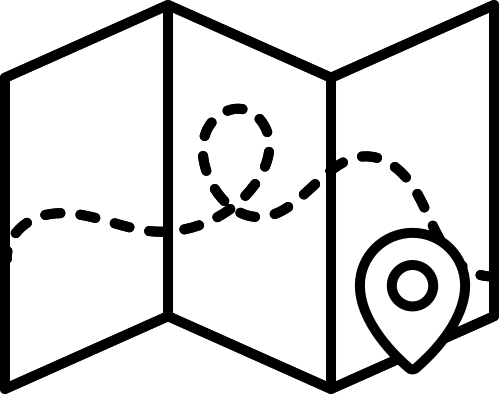 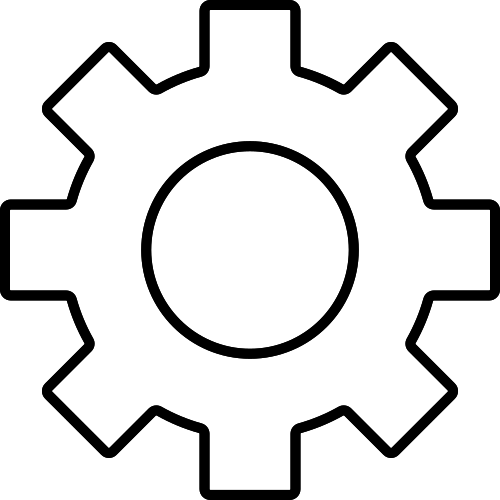 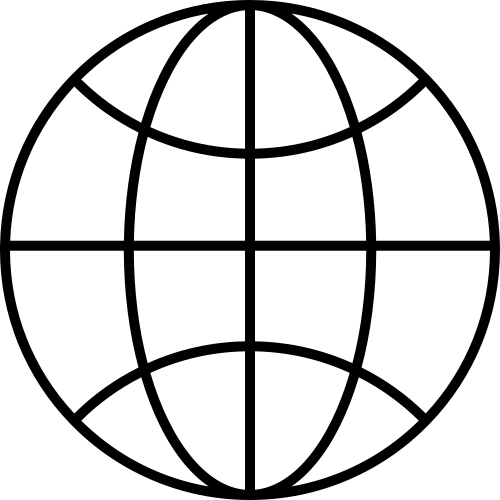 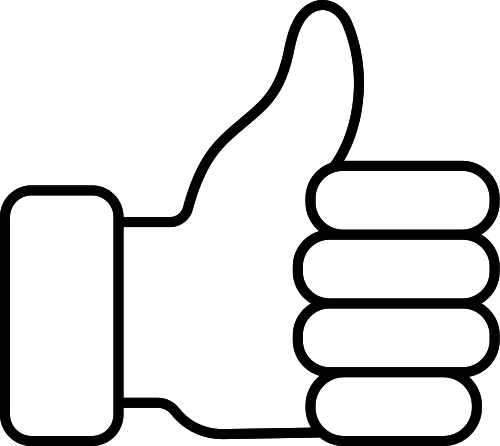 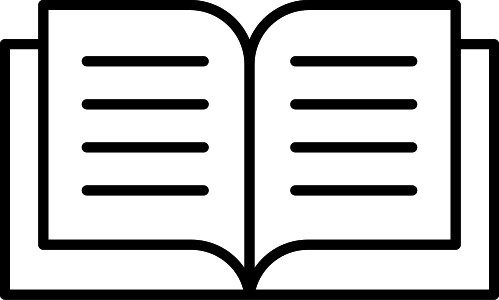 Use these design resources
in your Canva Presentation.
Happy designing! 

Don't forget to delete this
page before presenting.
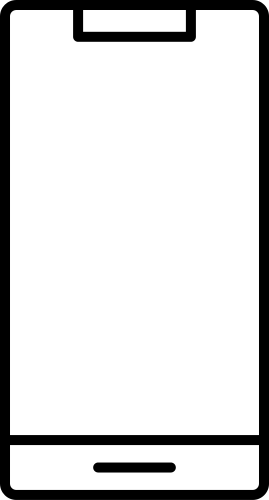 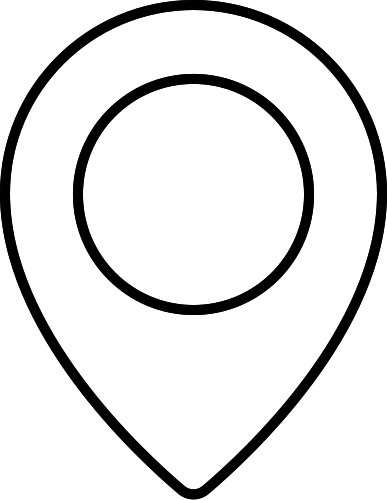 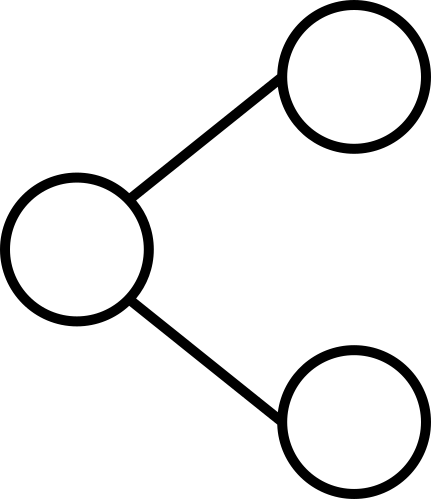 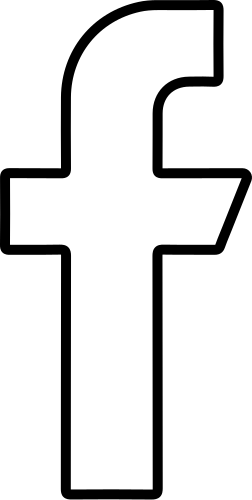 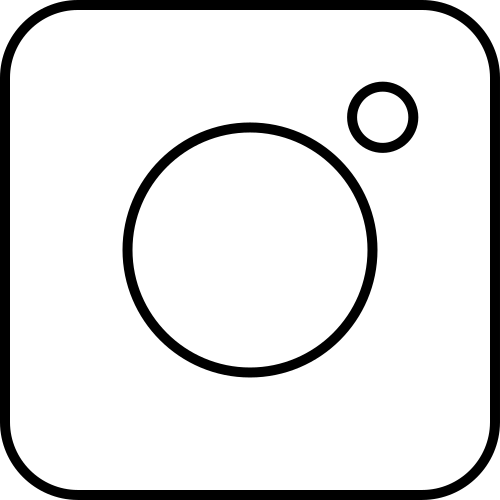 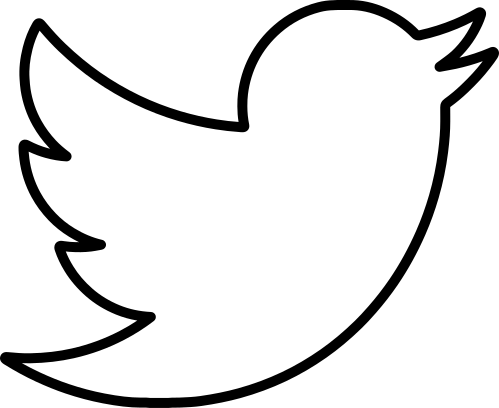 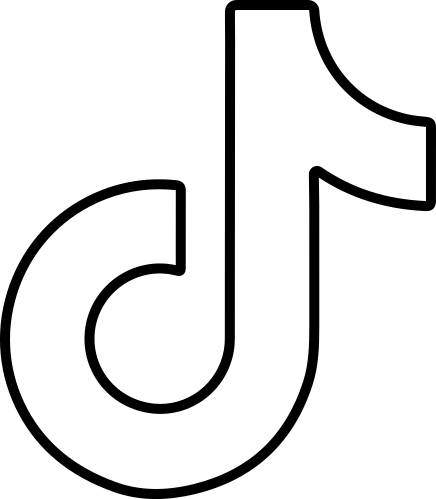 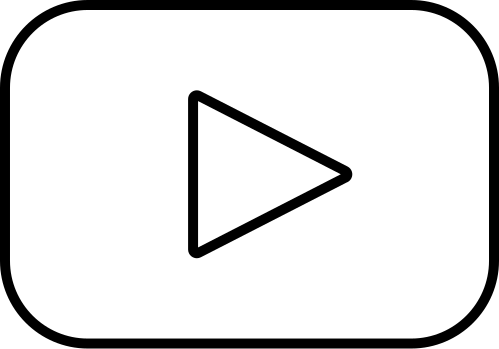